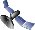 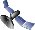 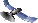 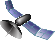 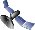 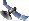 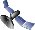 S P E C T E R
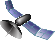 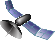 Critical Design Review
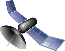 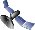 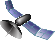 December 1st, 2021
ASEN4018-011 Team 9
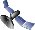 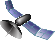 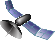 Presenters  
Gabriel Feldman, Hanna Galimanis, Nick Spens, Mary Hanson, Josef Michelsen, Noah Avery, Andrew Komitor
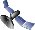 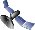 Company Customer 
L3Harris
Faculty Advisor 
Professor John Mah
Additional Team Members  
Sam Alvis, Vivien Blumofe, Zach Harris, 
Ajay Dhindsa
1
[Speaker Notes: Gabriel Feldman]
Table of Contents
Project Overview
Baseline Design
Design Requirements & Satisfaction
Risk
Verification and Validation
Project Planning
Appendix
2
[Speaker Notes: Gabriel Feldman]
Project Overview
3
Project Overview
Baseline Design
Requirement Satisfaction
Risk
V&V
Project Planning
[Speaker Notes: Gabriel Feldman]
Motivation
Space situational awareness (SSA) 
January 1st, 2021: 500 human made objects in Geosynchronous Earth Orbit (GEO)
Importance of GEO 
Holds critical satellites for communication, weather, and military purposes
Orbits with semi-major axis of roughly 42,000 km
Orbital Period of 1 sidereal day
Many unknown/unidentified satellites
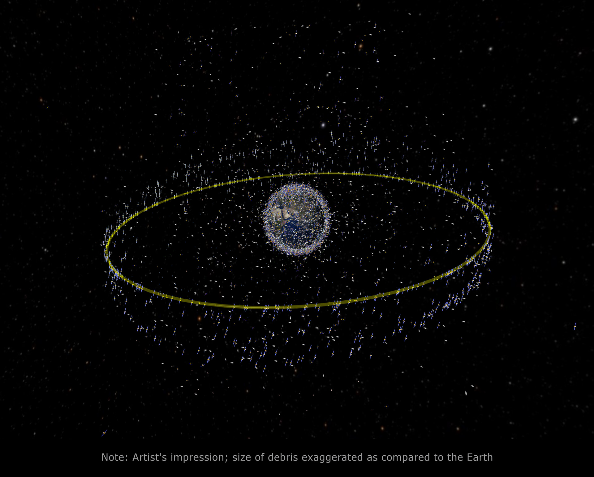 GEO Visualization from esa.int
4
Project Overview
Baseline Design
Requirement Satisfaction
Risk
V&V
Project Planning
[Speaker Notes: Josef]
Purpose & Mission Statement
Purpose: collect data on satellites in GEO and determine if a significant event has occurred or is imminent 
Maneuvers 
Close encounters between two or more satellites (including docking and collisions)
Breakups
The Satellite Position Estimation Collision Tracking & Event Recognition (SPECTER) mission will monitor satellite movements in geostationary orbit to provide space domain awareness.
5
Project Overview
Baseline Design
Requirement Satisfaction
Risk
V&V
Project Planning
[Speaker Notes: Josef
Change to geostationary]
Key Terms: POL
POL: Pattern of Life
Includes a satellite's position, velocity, light curve intensity and color data over time. Created from historical data categorizing satellite behavior.
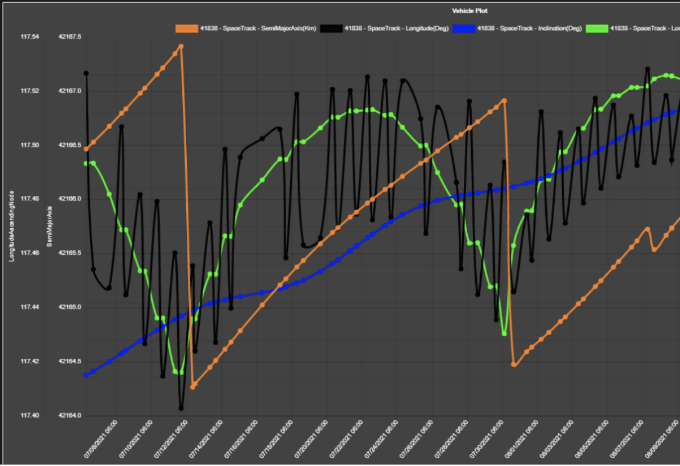 L3Harris POL Plot Example
Time scale: ~1 month (07/08/2021 - 08/09/2021)

… = Semi-major axis [km]
… = Longitude [deg]
… = Inclination [deg]
… = Longitude Ascending Node [deg]
L3Harris, Project Introduction Presentation
6
Project Overview
Baseline Design
Requirement Satisfaction
Risk
V&V
Project Planning
[Speaker Notes: Josef]
Key Terms
Astrometric Data: Position and motion data sets
Photometric Data: Light intensity and RGB data sets
GEO: Geostationary orbit
Software:
ASTAP: Astrometric Stacking Program
Uses plate solving to determine right ascension and declination
NINA: Nighttime Imaging 'N' Astronomy
Astrophotography capture software and camera API
ODTK- Orbit Determination Tool Kit
Orbital Elements:
6 Keplerian orbital elements: Semi-Major Axis (a), Eccentricity (e), Inclination (i), True Anomaly (𝜃), Right Ascension of Ascending Node (Ω), Argument of Perigee (ω)
7
Project Overview
Baseline Design
Requirement Satisfaction
Risk
V&V
Project Planning
[Speaker Notes: Josef]
Objectives
8
Project Overview
Baseline Design
Requirement Satisfaction
Risk
V&V
Project Planning
[Speaker Notes: Andrew]
Concept of Operations
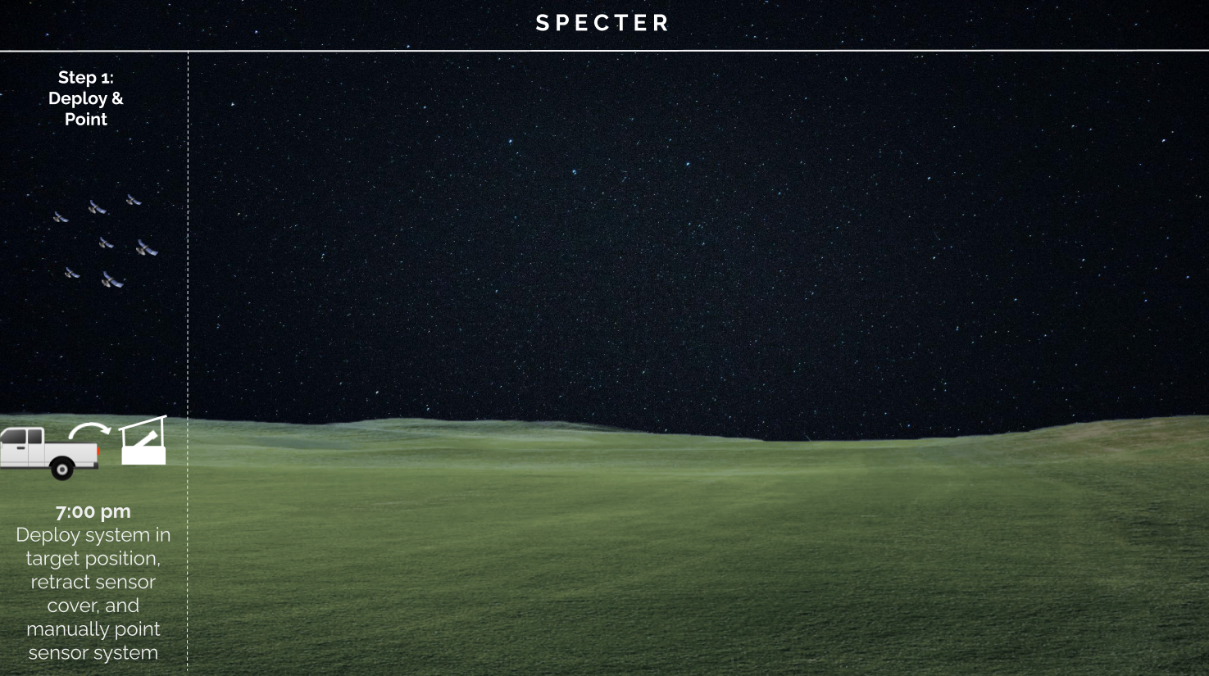 9
Project Overview
Baseline Design
Requirement Satisfaction
Risk
V&V
Project Planning
[Speaker Notes: Mary]
Concept of Operations
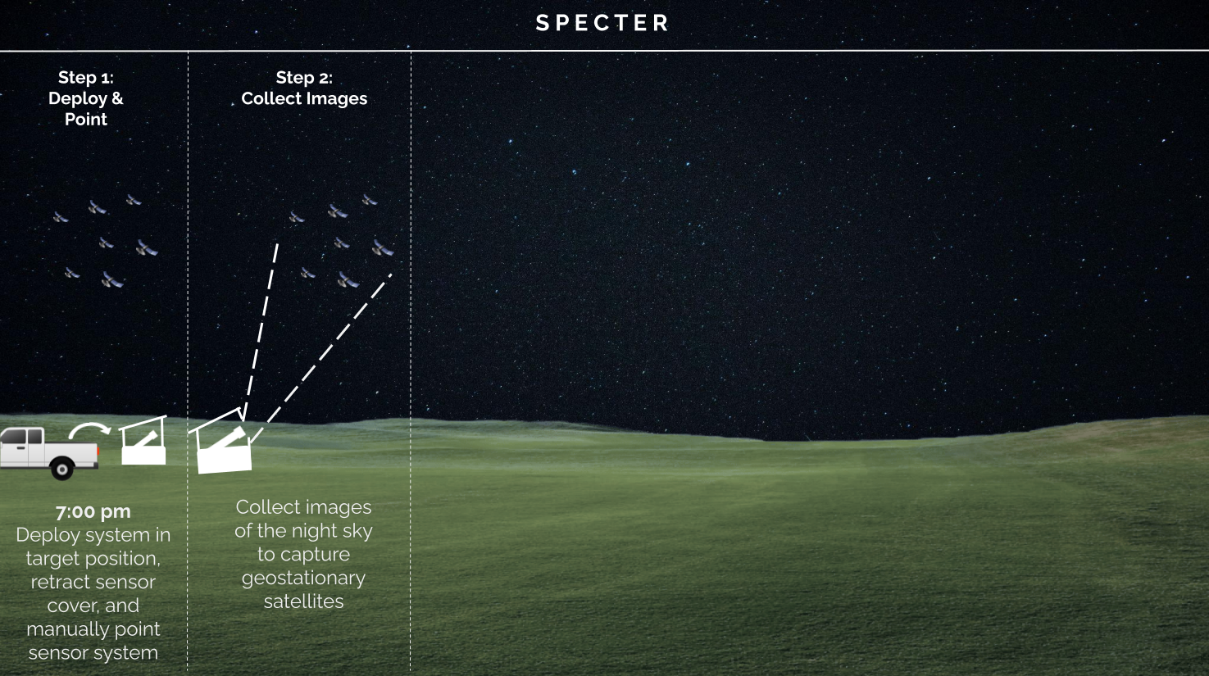 10
Project Overview
Baseline Design
Requirement Satisfaction
Risk
V&V
Project Planning
[Speaker Notes: Mary]
Concept of Operations
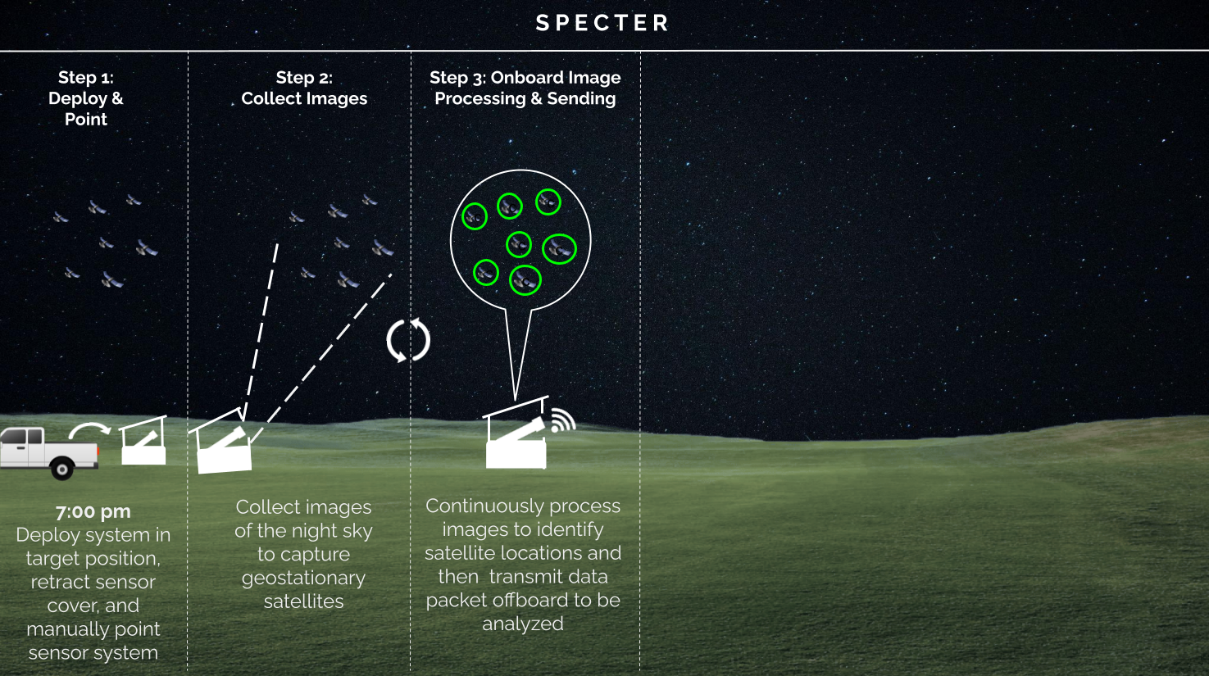 11
Project Overview
Baseline Design
Requirement Satisfaction
Risk
V&V
Project Planning
[Speaker Notes: Mary]
Concept of Operations
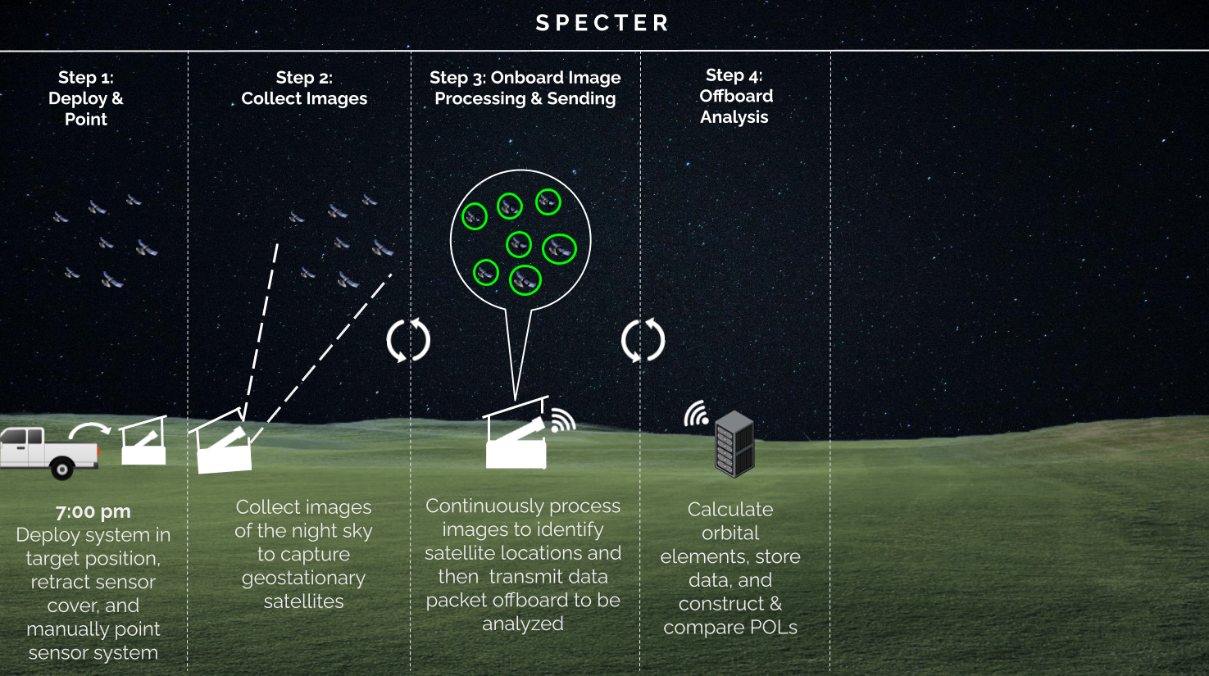 12
Project Overview
Baseline Design
Requirement Satisfaction
Risk
V&V
Project Planning
[Speaker Notes: Mary]
Concept of Operations
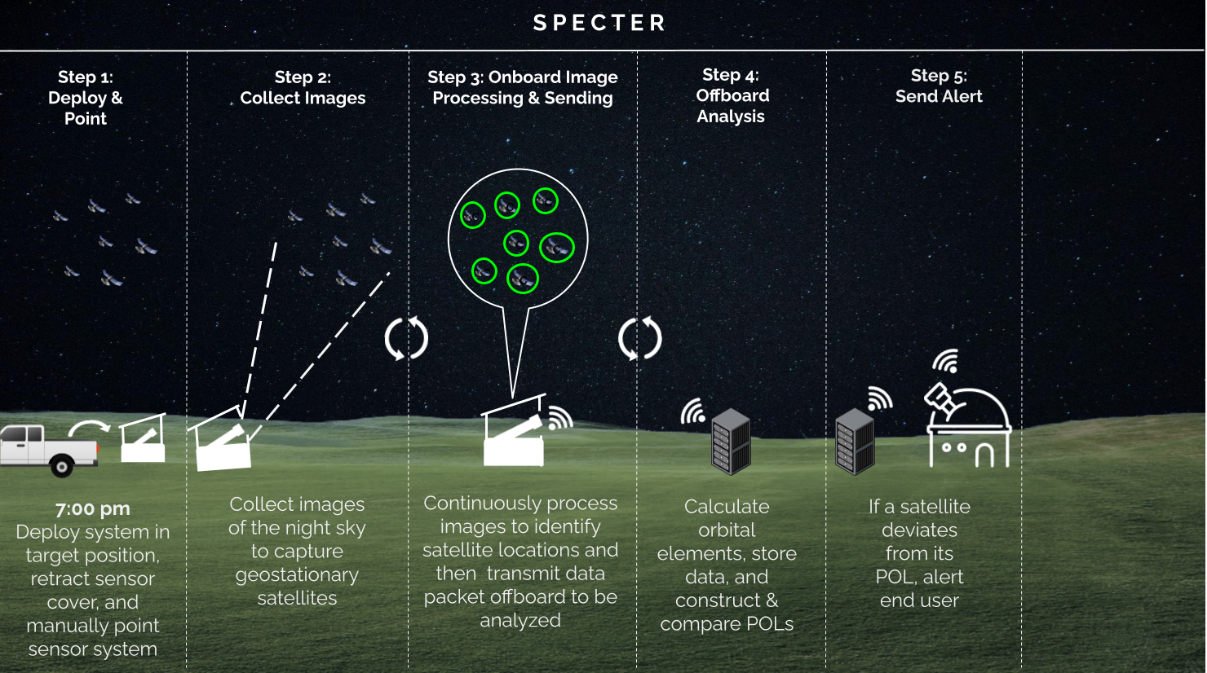 13
Project Overview
Baseline Design
Requirement Satisfaction
Risk
V&V
Project Planning
[Speaker Notes: Mary]
Concept of Operations
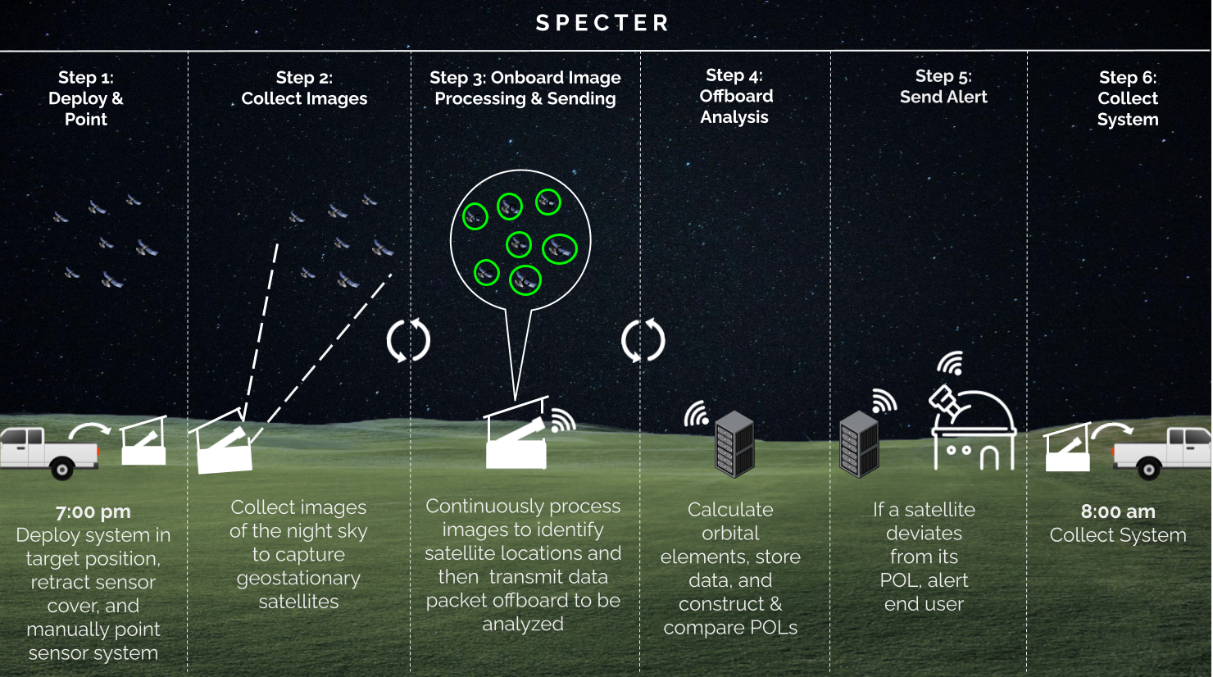 14
14
Project Overview
Baseline Design
Requirement Satisfaction
Risk
V&V
Project Planning
[Speaker Notes: Mary]
Baseline Design
15
Project Overview
Baseline Design
Requirement Satisfaction
Risk
V&V
Project Planning
Critical Project Elements
16
Project Overview
Baseline Design
Requirement Satisfaction
Risk
V&V
Project Planning
[Speaker Notes: Mary]
Enclosure Design - Interior
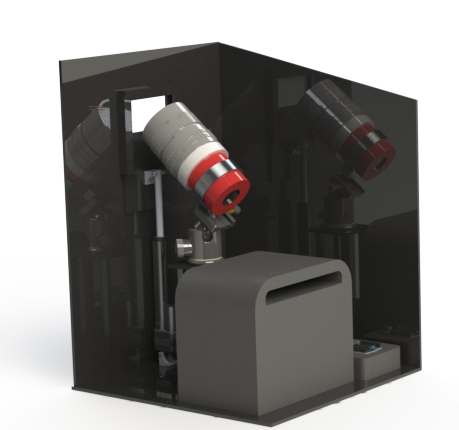 IR Thermometer
Sparkfun MLX90614
Lens
Canon 135mm lens
Camera Mounting System
ZWO Holder Ring + Neewer Professional Panoramic Ball Head
Sensor
ZWO ASI 2600 MC Pro
Battery
EcoFlow RIVER Battery
Linear Actuator
Eco Worthy 6 inch Linear Actuator
Arduino Uno
Computer
Beelink Mini PC
17
Project Overview
Baseline Design
Requirement Satisfaction
Risk
V&V
Project Planning
[Speaker Notes: Mary]
Enclosure Design - Exterior
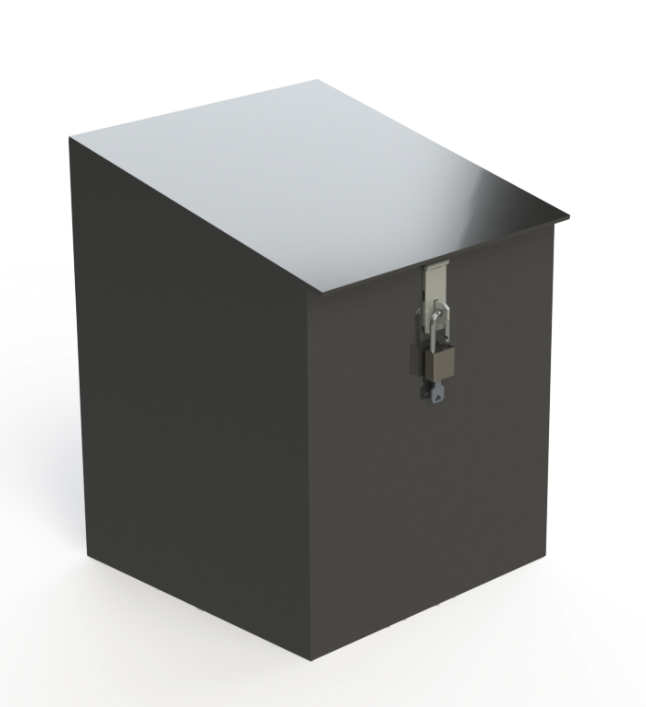 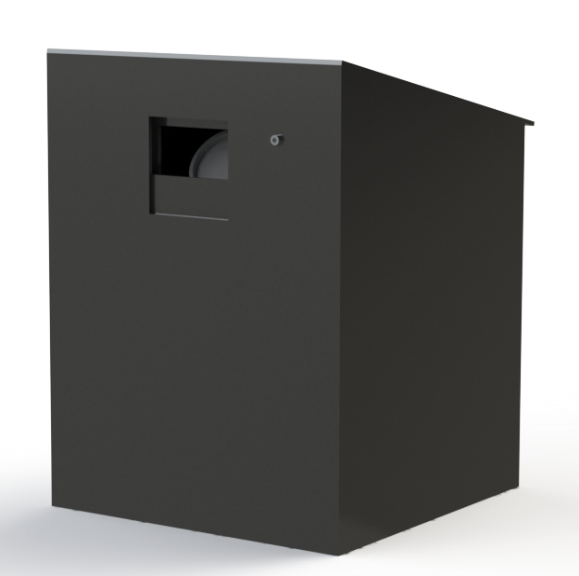 24 in
20 in
IR Thermometer
Sparkfun MLX90614
Padlock
18 in
18 in
18
Project Overview
Baseline Design
Requirement Satisfaction
Risk
V&V
Project Planning
[Speaker Notes: Mary]
Functional Block Diagram
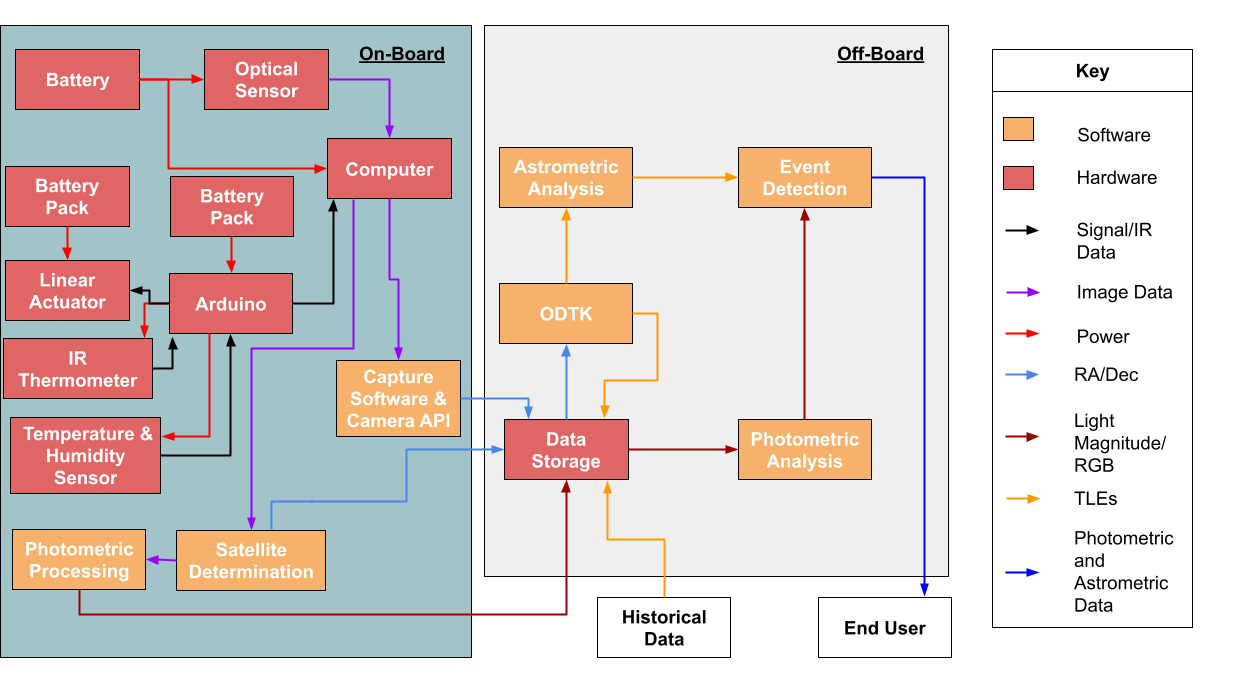 19
19
Project Overview
Baseline Design
Requirement Satisfaction
Risk
V&V
Project Planning
Design Requirements and Satisfaction
20
Project Overview
Baseline Design
Requirement Satisfaction
Risk
V&V
Project Planning
CPE 1: GEO Observation
21
Project Overview
Baseline Design
Requirement Satisfaction
Risk
V&V
Project Planning
Driving Requirements
22
Project Overview
Baseline Design
Requirement Satisfaction
Risk
V&V
Project Planning
Requirement Satisfaction
Majority of GEO Satellites LSM of 11 - 14
Customer requires 13 
Ideal: 14 - 15
Light pollution can decrease LSM
Conservative estimate: 14.28
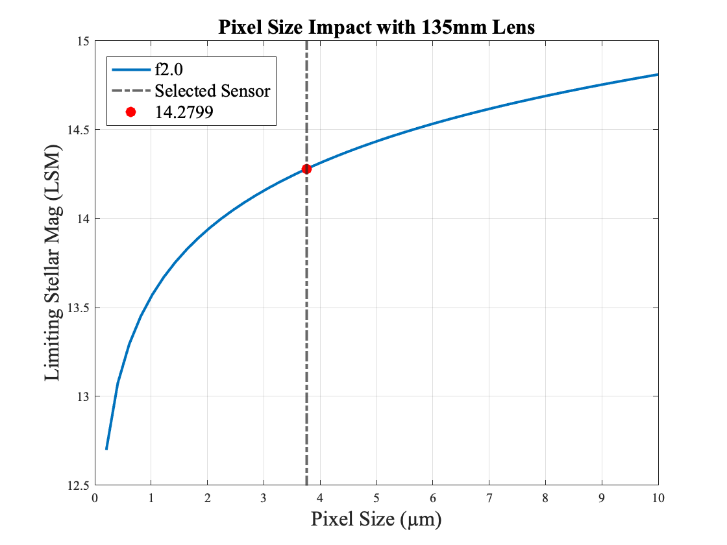 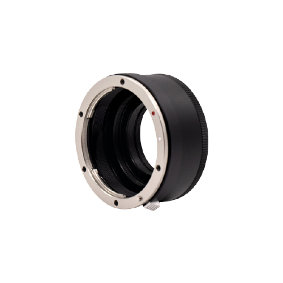 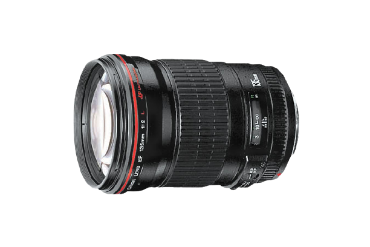 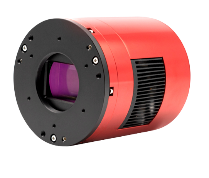 +
+
FR. 1: Verified  ✔
Canon EF 135mm f/2L
ZWO EOS-T2 Adapter
ZWO ASI2600MC Pro
23
Project Overview
Baseline Design
Requirement Satisfaction
Risk
V&V
Project Planning
CPE 2: Data Collection
24
Project Overview
Baseline Design
Requirement Satisfaction
Risk
V&V
Project Planning
Processing Driving Requirements
25
Project Overview
Baseline Design
Requirement Satisfaction
Risk
V&V
Project Planning
[Speaker Notes: Sam Alvis]
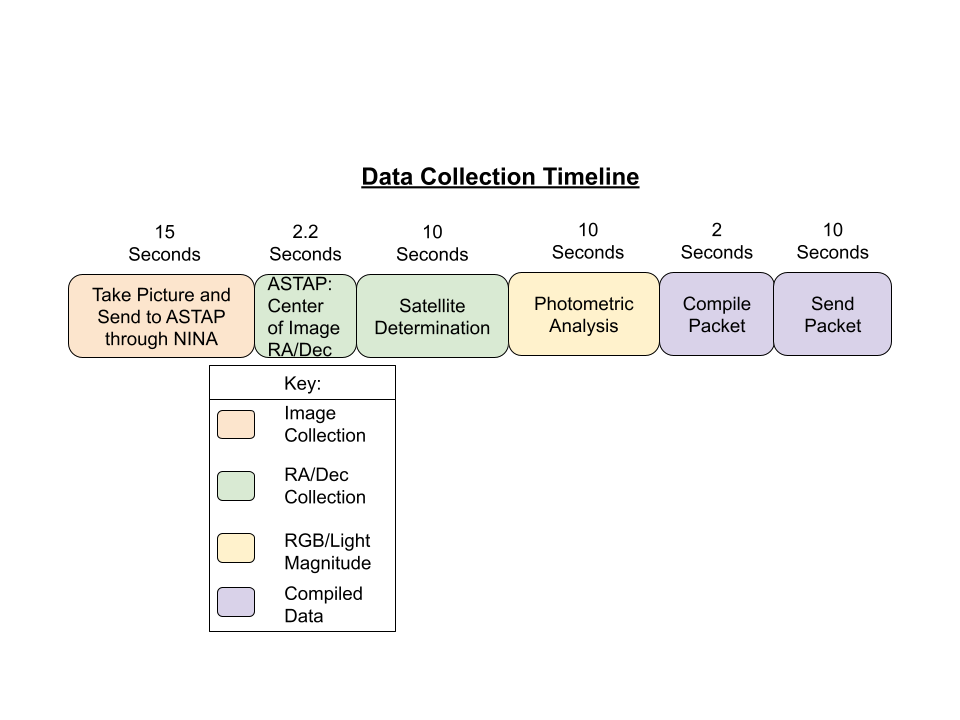 Time Breakdown
Max Time: 49.2s
DR 5.3, DR 4.5: Verified  ✔
26
Project Overview
Baseline Design
Requirement Satisfaction
Risk
V&V
Project Planning
Pointing Determination
Plate Solving:
Identifies the RA and Dec of a reference pixel to minimize error between points in the image and a stored database of stars
Also provides all information necessary to calculate the RA and Dec of any other pixel relative to the reference
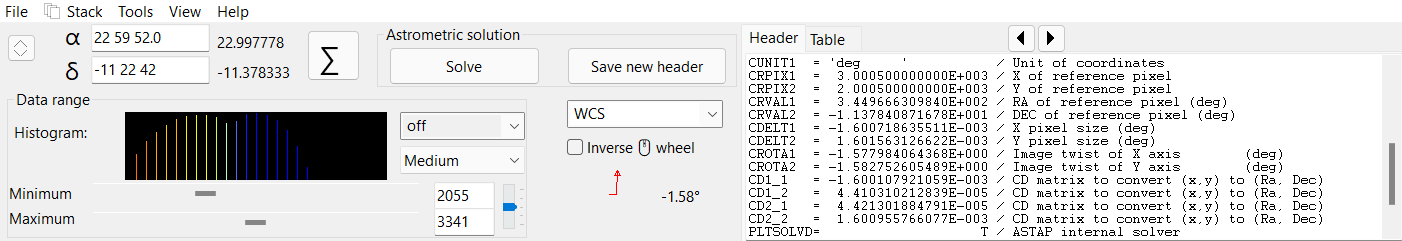 27
Project Overview
Baseline Design
Requirement Satisfaction
Risk
V&V
Project Planning
Satellite Identification
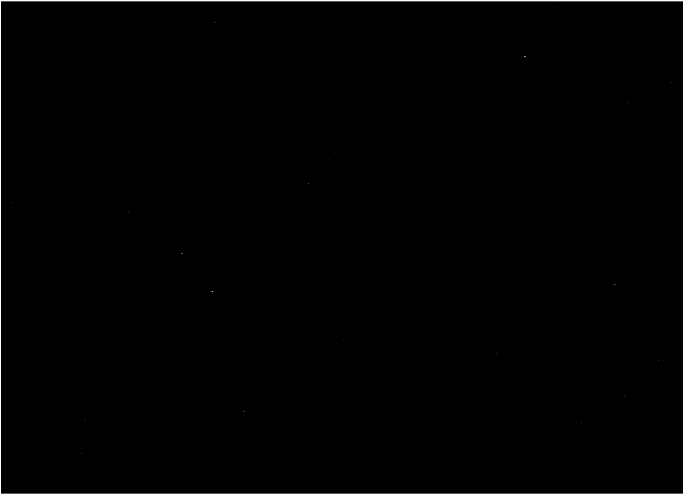 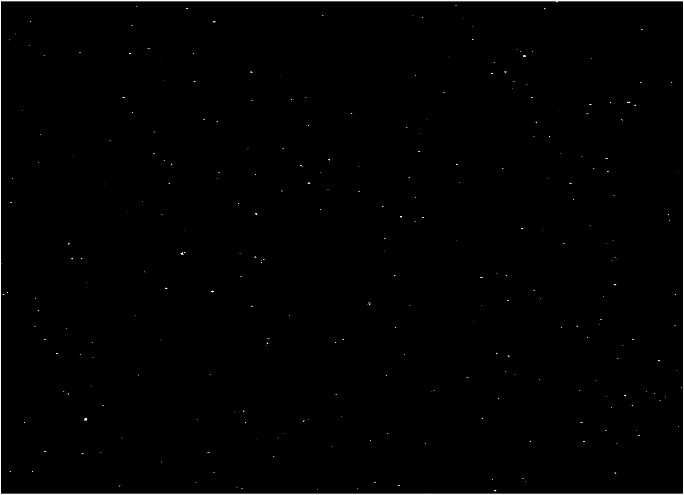 Image converted to binary array
28
Project Overview
Baseline Design
Requirement Satisfaction
Risk
V&V
Project Planning
Satellite Identification
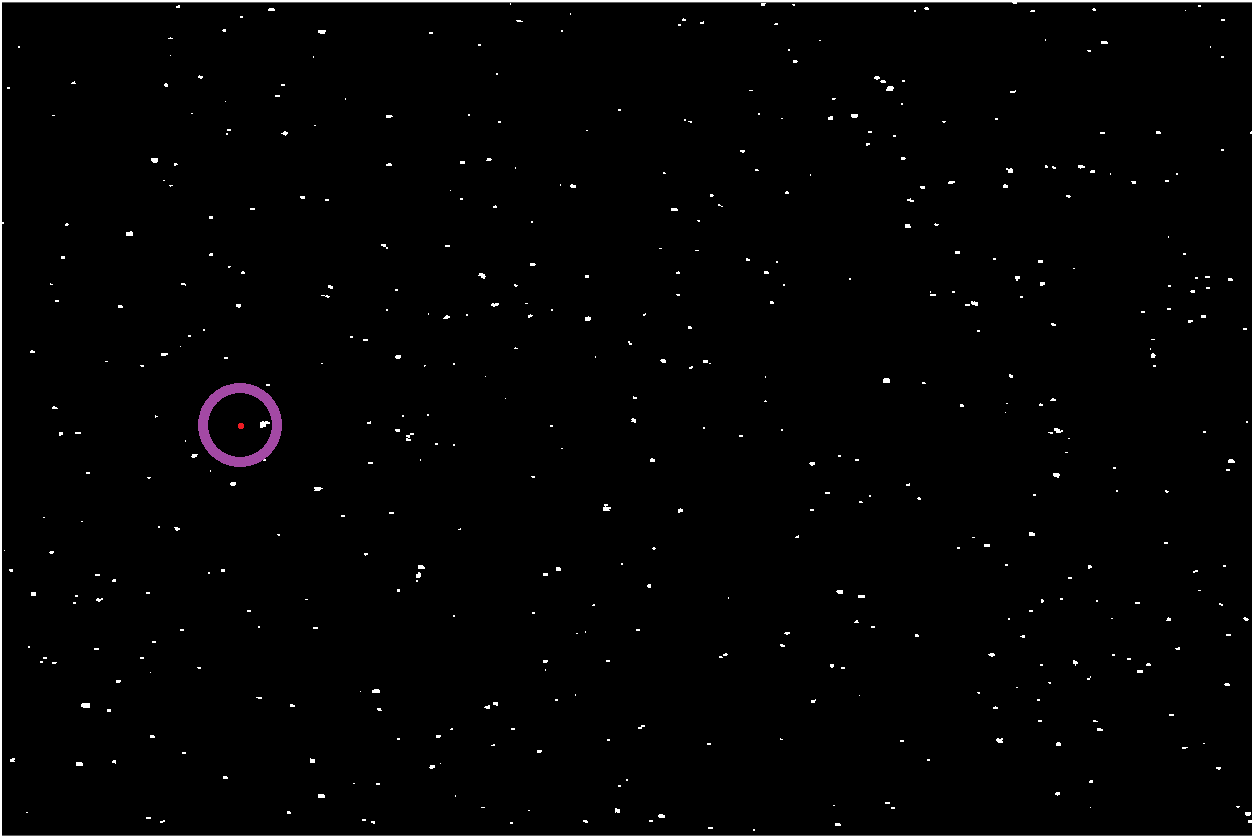 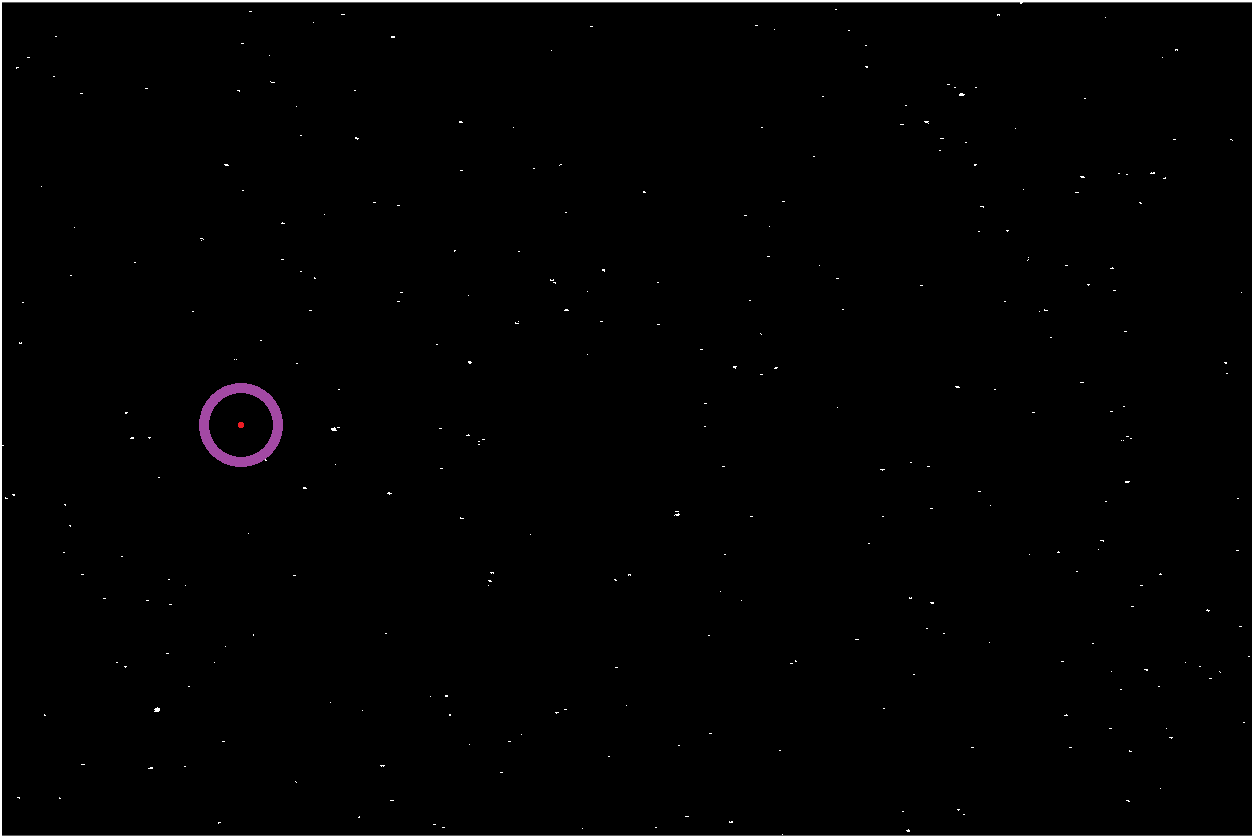 Image at tn
Image at tn-1
29
Project Overview
Baseline Design
Requirement Satisfaction
Risk
V&V
Project Planning
[Speaker Notes: Crop and zoom in]
Parameter Collection
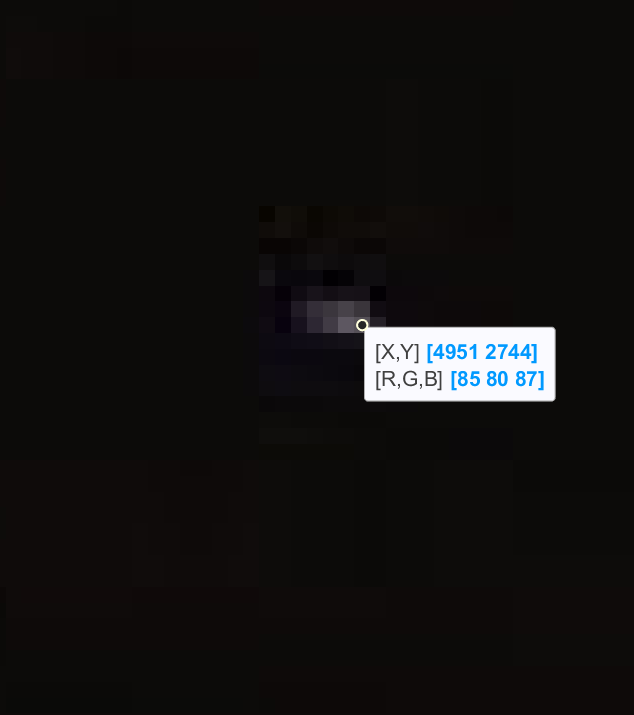 Overlapping pixels found by the satellite identification algorithm will be stored with position and color data
The transformation from the plate solver will be applied to produce RA and Dec values
The final packet will contain time, RA, Dec, R, G, and B values for each pixel identified as a satellite in the image
FR 4, FR 5: Verified  ✔
30
Project Overview
Baseline Design
Requirement Satisfaction
Risk
V&V
Project Planning
CPE 3: POL Determination

CPE 4: Event Detection
31
Project Overview
Baseline Design
Requirement Satisfaction
Risk
V&V
Project Planning
[Speaker Notes: Hanna Galimanis]
Driving Requirements
32
Project Overview
Baseline Design
Requirement Satisfaction
Risk
V&V
Project Planning
[Speaker Notes: Hanna Galimanis]
Requirement Satisfaction
Semi-Major Axis Determination
	
Orbital element set determined from historical data set provided by project sponsor.
Resulted in error of semi-major axis of 0.0202 %
FR 2, DR 6.1: Verified  ✔
33
Project Overview
Baseline Design
Requirement Satisfaction
Risk
V&V
Project Planning
[Speaker Notes: Hanna Galimanis
RA and DEC from L3Harris data - choose 2 angle pairs long enough time apart]
Requirement Satisfaction
Orbital Elements Determination
	
Keplerian Orbital Elements determined for satellite found from sample images taken.
Results are typical of satellite at GEO
FR 4, DR 6.1: Verified  ✔
34
Project Overview
Baseline Design
Requirement Satisfaction
Risk
V&V
Project Planning
[Speaker Notes: Hanna Galimanis
Image, unknown sat, matches GEO expectation (low e, i within 15 deg equator, expected a)]
Requirement Satisfaction
Thresholding: 
Thresholding is a simple approach to detect deviations from an expected value
Bounds determined manually by analyzing numerous historical satellites over large periods of time.
35
Project Overview
Baseline Design
Requirement Satisfaction
Risk
V&V
Project Planning
[Speaker Notes: Increase plot label size]
Requirement Satisfaction
Thresholding:
Before Thresholding
After Thresholding
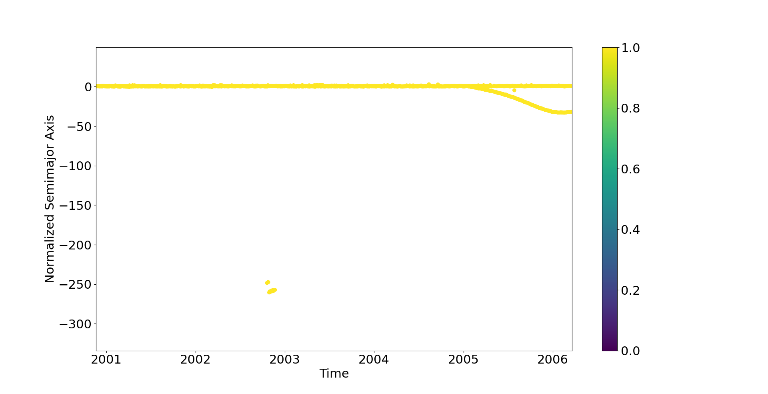 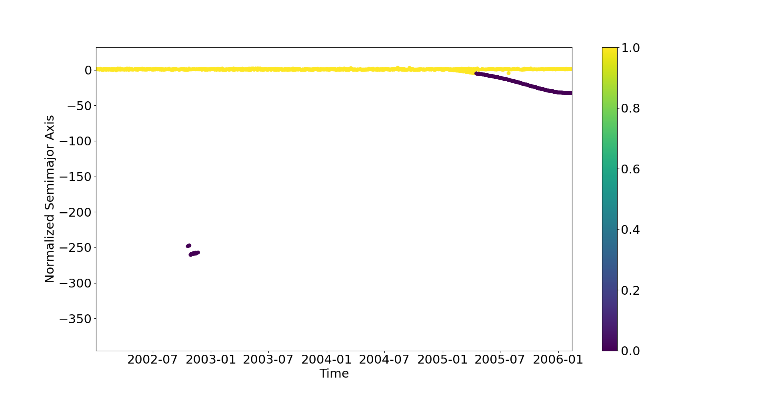 Classification
Classification
Dummy threshold of ±5 km used in order to demonstrate any deviation from nominal maneuvers
FRs 2, 4, 5: Verified  ✔
36
Project Overview
Baseline Design
Requirement Satisfaction
Risk
V&V
Project Planning
[Speaker Notes: Increase plot label size]
Requirement Satisfaction
Statistical Analysis: 
Butterworth Low-Pass Filter used to attenuate noisy data to aid in understanding
Bootstrapping used to make conclusions from limited historical sources
37
Project Overview
Baseline Design
Requirement Satisfaction
Risk
V&V
Project Planning
Requirement Satisfaction
Statistical Analysis:
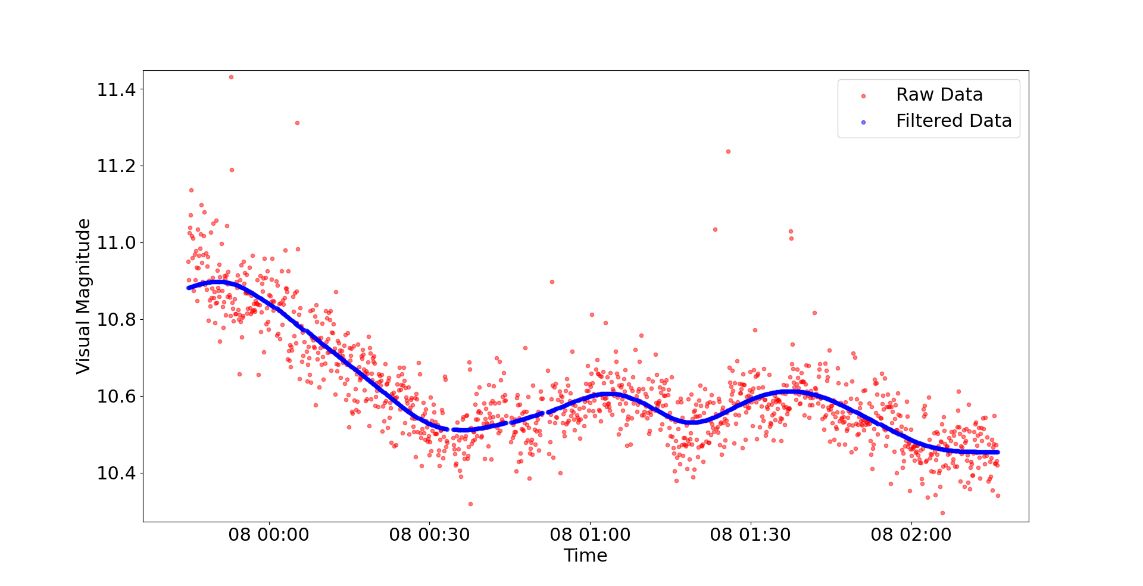 Butterworth Low-Pass Filter (4th order, 𝜔n = 0.01)
FRs 4, 5, 6: Verified  ✔
38
Project Overview
Baseline Design
Requirement Satisfaction
Risk
V&V
Project Planning
Requirement Satisfaction
Machine Learning: 
Technical Demonstration: classify if semi-major axis measurement is within POL
No necessity to manually or algorithmically determine the threshold boundaries
In the future:
A recurrent neural network will be used in order to explore the time dependence of data
Manual labeling of data will allow better conclusions to be gained
39
Project Overview
Baseline Design
Requirement Satisfaction
Risk
V&V
Project Planning
Requirement Satisfaction
Machine Learning:
Before Prediction
After Prediction (99.6% accuracy)
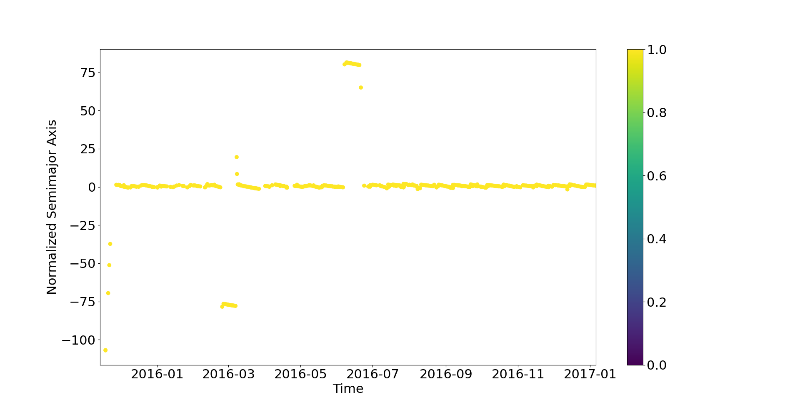 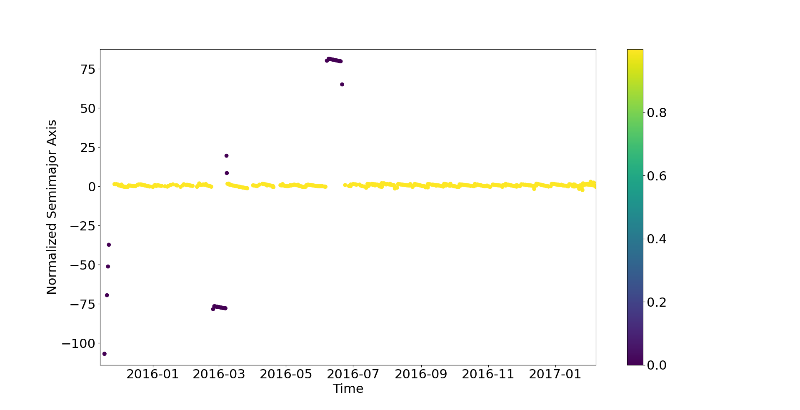 Classification
Classification
Wealth of training data obtained from Space-Track.org 
7 data sets (27312 data points) for training and testing 
Labeled using previous thresholded data
FRs 4, 6: Verified  ✔
40
Project Overview
Baseline Design
Requirement Satisfaction
Risk
V&V
Project Planning
[Speaker Notes: CPE 4: Algorithm - Analysis Methods Proof
More in depth step by step
Show completed butterworth and compare to the image L3Harris provided?
CPE 4: Algorithm - Machine Learning Proof 
CLEARLY explain why and for what reason/what it will do for the project
Show where training data is coming from and is it enough
Show what has been done and EXACTLY how we will expand it]
Risk
41
Project Overview
Baseline Design
Requirement Satisfaction
Risk
V&V
Project Planning
[Speaker Notes: Andrew]
Risks
42
Project Overview
Baseline Design
Requirement Satisfaction
Risk
V&V
Project Planning
Pre-Mitigation Matrix
Likelihood Level
43
Project Overview
Baseline Design
Requirement Satisfaction
Risk
V&V
Project Planning
Mitigation - Optics
Likelihood Level
44
Project Overview
Baseline Design
Requirement Satisfaction
Risk
V&V
Project Planning
Mitigation - Enclosure
Likelihood Level
45
Project Overview
Baseline Design
Requirement Satisfaction
Risk
V&V
Project Planning
Mitigation - Image Proc.
Likelihood Level
46
Project Overview
Baseline Design
Requirement Satisfaction
Risk
V&V
Project Planning
Mitigation - OD
Likelihood Level
47
Project Overview
Baseline Design
Requirement Satisfaction
Risk
V&V
Project Planning
Post-Mitigation Matrix
Likelihood Level
48
Project Overview
Baseline Design
Requirement Satisfaction
Risk
V&V
Project Planning
Verification and Validation
49
Project Overview
Baseline Design
Requirement Satisfaction
Risk
V&V
Project Planning
[Speaker Notes: Hanna Galimanis]
FR V&V Description
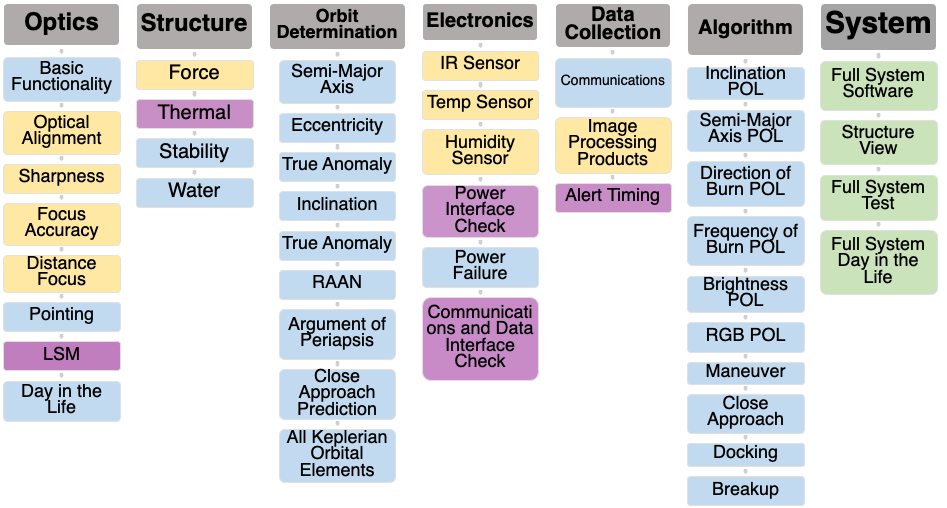 … = Component Test
… = Subsystem Test
… = System Test
… = Model Validation
50
Project Overview
Baseline Design
Requirement Satisfaction
Risk
V&V
Project Planning
[Speaker Notes: Hanna Galimanis]
Models for Verification Overview
Structure Thermal Model - STR.2 (Enclosure backup - Temperature)
Electronics Power Model - ELE.4 (Electronics backup - Power Analysis)
Communication Data Rate Model - ELE.6 (Processing backup - Data Budget)
Alert Time Model - DAT.3 (Organization backup - Software Time Breakdown)
Limiting Stellar Magnitude Model - OPT.7 (Presented in CPE 1 Req Satisfaction)
51
FR1: Observe GEO
V&V: Optics Focus Accuracy
Objective: Determine if the optics system is forward, back, or center focused.
Test Unit
Setup
Connect sensor, adaptor, lens, turn off corrections, set to widest aperture, focus lens on the logo, use a timer to take a photo of the test unit
Facilities: Senior Projects Room
Equipment: Test Unit, Tripod
Key Measurements
Photo taken from the sensor
Success Criteria
By visual inspection, confirm if the zero is the most in-focus and sharpest point
Sensor, Adaptor, Lens
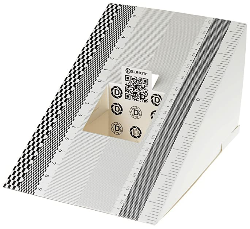 Mount
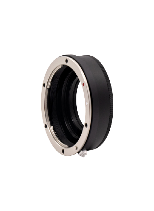 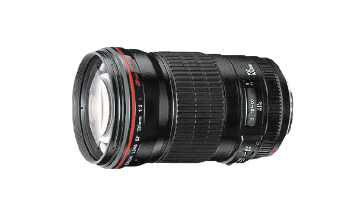 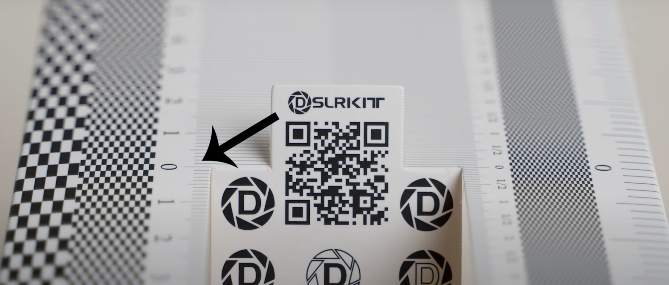 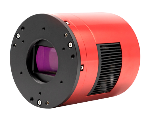 52
Project Overview
Baseline Design
Requirement Satisfaction
Risk
V&V
Project Planning
[Speaker Notes: Hanna Galimanis
Reference: https://www.youtube.com/watch?v=L7i4WDU65lU]
FR 2: Determine POL
V&V: Algorithm Semi-Major Axis POL
Objective: Verify the system has the ability to detect Semi-Major Axis (a) POL deviation.
Setup
Import semi-major axis data from 10 satellites
Five where POL deviates 
Five where POL does not deviate
Run the data through the algorithm
Facilities: N/A
Equipment: Test data
Inputs
Semi-Major Axis data over a year
Outputs
Binary Label (whether POL deviated)
Time stamp of deviation
Success Criteria
Algorithm correctly labels if the POL deviates and finds the time when POL deviated
Historical Semi-Major Axis Data
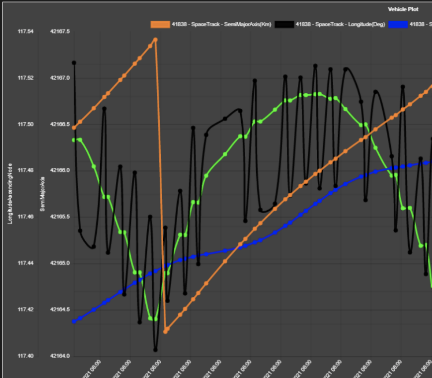 Algorithm
Label and Timestamp
Orange line shows the what an expected Semi-Major Axis POL Plot looks like (image from L3Harris)
53
Project Overview
Baseline Design
Requirement Satisfaction
Risk
V&V
Project Planning
[Speaker Notes: Hanna Galimanis]
FR 8: Protect System
V&V: Structure Thermal Model
Objective: Validate the thermal model of the structure.
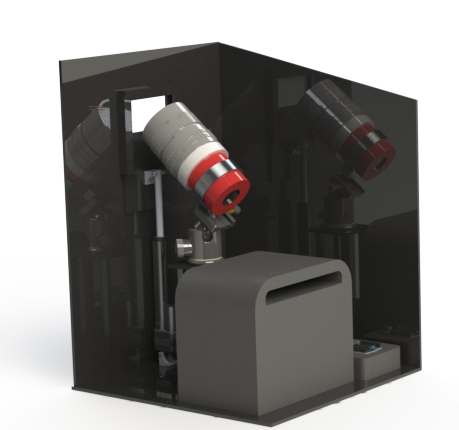 Setup
Put four thermocouples inside the structure, two outside, place the structure outside when it is between -5 ˚C and 45 ˚C, turn on all electronics, collect temperature data
Facilities: Outside the aero building at night
Equipment: Structure, all internal system components, four thermocouples
Key Measurements
Temperature (˚C) at four points inside the structure and two points outside the structure
Success Criteria
Confirm that interior temperature matches the predicted temperature (ambient)
X indicates location of thermocouple
... = Internal wall
... = External wall
... = Sensor
... = Battery
... = Ambient
Diagram of thermal model test setup
54
Project Overview
Baseline Design
Requirement Satisfaction
Risk
V&V
Project Planning
[Speaker Notes: Hanna Galimanis]
CPE V&V Plan
55
Project Overview
Baseline Design
Requirement Satisfaction
Risk
V&V
Project Planning
[Speaker Notes: Hanna Galimanis]
FR V&V Plan
56
Project Planning
57
Project Overview
Baseline Design
Requirement Satisfaction
Risk
V&V
Project Planning
Work Plan
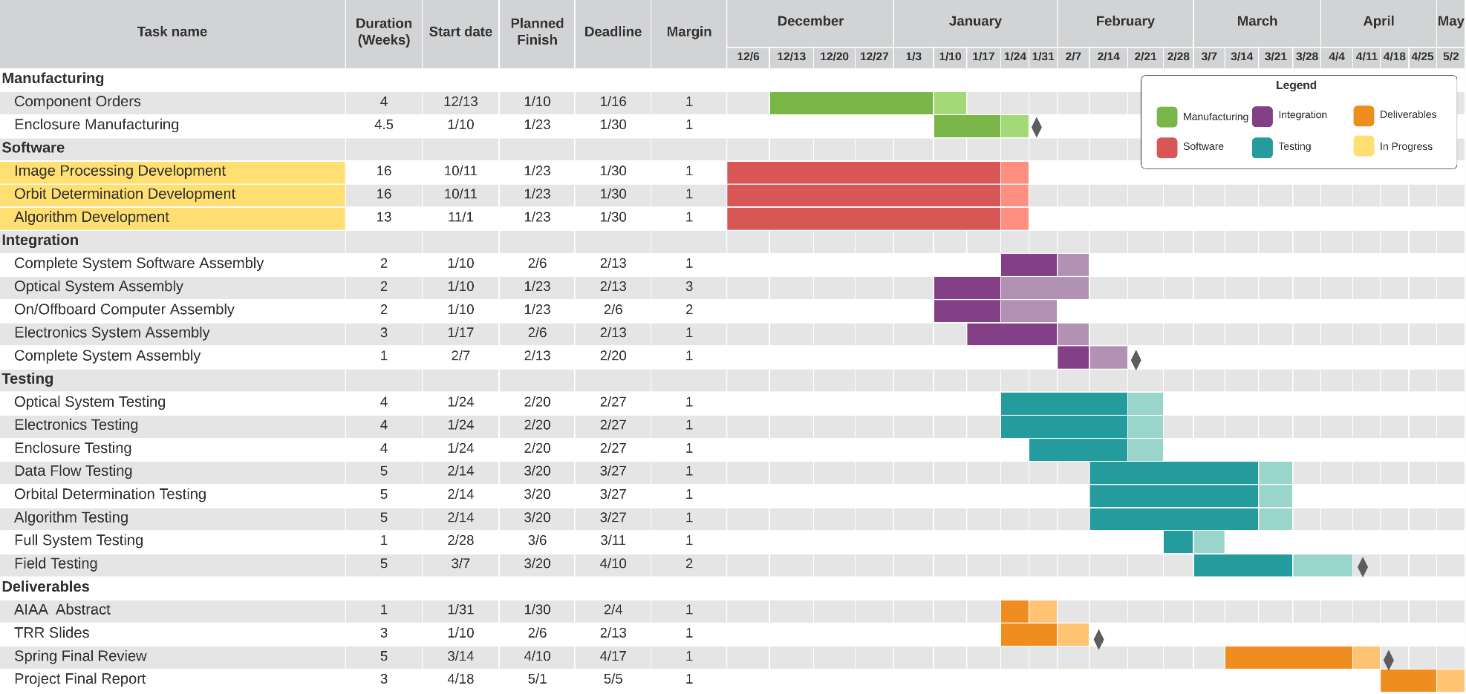 58
Project Overview
Baseline Design
Requirement Satisfaction
Risk
V&V
Project Planning
Cost Plan
$5,439 budget
$5,000 from Aerospace Department
$439 EEF grant possible





Margin without EEF is still $1,178.93 > $439.00
Due to L3Harris donation of lens
59
Project Overview
Baseline Design
Requirement Satisfaction
Risk
V&V
Project Planning
Major Tests to be Conducted
60
Project Overview
Baseline Design
Requirement Satisfaction
Risk
V&V
Project Planning
[Speaker Notes: Hanna Galimanis]
Acknowledgements
L3Harris
 Edward T. Brown
Advisors
Professor Mah
Dr. Jelliffe Jackson
Dr. Kathryn Wingate
Dr. Holzinger
Dr. Coder
Teaching Assistants
Emma Markovich
Colin Claytor
61
Project Overview
Baseline Design
Requirement Satisfaction
Risk
V&V
Project Planning
Questions?
62
Appendix
63
Appendix Table of Contents
Organization
Enclosure
Electronics
Optics
Orbital Determination
Mount
Processing
V&V
Algorithm
Additional Risks
Budget
64
References
[1] Astrometry.net: https://iopscience.iop.org/article/10.1088/0004-6256/139/5/1782
[2] Lockheed Martin Probabilistic Assessment of Space Threats (PAST): https://amostech.com/TechnicalPapers/2019/Machine-Learning-for-SSA-Applications/DiBona.pdf
[3] Coder, R. D. & Holzinger, M. J. (2016), “ Multi-objective design of optical systems for space situational awareness,” Acta Astronautica, 128, 669–684. https://doi.org/10.1016/j.actaastro.2016.07.008 
[4] MLX90614 IR Thermometer Datasheet. https://www.sparkfun.com/datasheets/Sensors/Temperature/SEN-09570-datasheet-3901090614M005.pdf
[5] Night Radiative Cooling. https://asterism.org/wp-content/uploads/2019/03/tut37-Radiative-Cooling.pdf
[6] Clouds Energy Budget https://mynasadata.larc.nasa.gov/mini-lessonactivity/analyzing-cloud-effects-earths-energy-budget-student-activity
[7] Wikipedia: https://en.wikipedia.org/wiki/Bortle_scale 
[8]Astrometry.net: http://nova.astrometry.net/ 
[9] Linear actuator: https://www.amazon.com/ECO-WORTHY-Actuator-Maximum-Mounting-Brackets/dp/B00NM8H5VO/ref=sr_1_4?_encoding=UTF8&c=ts&dchild=1&keywords=Linear+Motion+Actuators&qid=1633542200&s=industrial&sr=1-4&ts_id=350654011
[10] Verizon Coverage around Boulder: https://www.nperf.com/en/map/US/5574991.Boulder/3255.Verizon-Wireless/signal/ 
[11] Light Pollution Map: https://www.lightpollutionmap.info/#zoom=7.67&lat=40.1837&lon=-105.1400&layers=B0FFFFFFTFFFFFFFFFF
[12] Geostationary Ring: https://www.esa.int/ESA_Multimedia/Images/2008/03/The_geostationary_ring 
[13] Orbital Elements: https://en.wikipedia.org/wiki/Argument_of_periapsis#/media/File:Orbit1.svg
[14] Gooding’s Method: https://link.springer.com/content/pdf/10.1007/BF00049379.pdf
[15] Comparison of Method: https://conference.sdo.esoc.esa.int/proceedings/sdc8/paper/129/SDC8-paper129.pdf
[16] Modified Gooding: https://www.researchgate.net/publication/254199485_Modifications_to_the_Gooding_Algorithm_for_Angles-Only_Initial_OrbitDetermination
[17] Batch Filtering: https://www.sciencedirect.com/science/article/pii/S0898122113004471
[18] Kalman Filtering: https://vtechworks.lib.vt.edu/bitstream/handle/10919/49102/Keil_EM_T_2014.pdf?sequence=1
[19] Kalman Filtering: https://arxiv.org/ftp/arxiv/papers/1609/1609.05225.pdf
[20] AGI: https://help.agi.com/odtk/LinkedDocuments/GoodingAnglesOnly.pdf
[21] AGI: https://help.agi.com/stk/11.0.1/Content/stk/importfiles-11.htm
[22] Pixel Coordinate Transformation: https://www.aanda.org/articles/aa/pdf/2002/45/aah3860.pdf
65
Organization
66
Functional Requirements
67
Functional Requirements and Motivation
68
[Speaker Notes: Blue on sheet]
Critical Project Elements
69
[Speaker Notes: Zach]
Objectives
70
Team Structure
Gabriel Feldman
Project Manager
Sam Alvis
Finance Lead
Noah Avery
Systems Lead
Hanna Galimanis
Zach Harris
Gabriel Feldman
Gabriel Feldman
Vivien Blumofe
Manufacturing Lead
Hanna Galimanis
Testing Lead
Mary Hanson
Design Lead
Josef Michelsen
Electronics Lead
Sam Alvis
Nick Spens
Zach Harris
Noah Avery
Andrew Komitor
Mary Hanson
Sam Alvis
Vivien Blumofe
Mary Hanson
Sam Alvis
Vivien Blumofe
Nick Spens
Controls Lead
Andrew Komitor
Algorithms Lead
Ajay Dhindsa
Astrodynamics Lead
Zach Harris
Data Flow Lead
Zach Harris
Ajay Dhindsa
Andrew Komitor
Vivien Blumofe
Nick Spens
Josef Michelsen
Andrew Komitor
Ajay Dhindsa
Noah Avery
Nick Spens
Josef Michelsen
Gabriel Feldman
Vivien Blumofe
Hanna Galimanis
71
Project Breakdown Structure
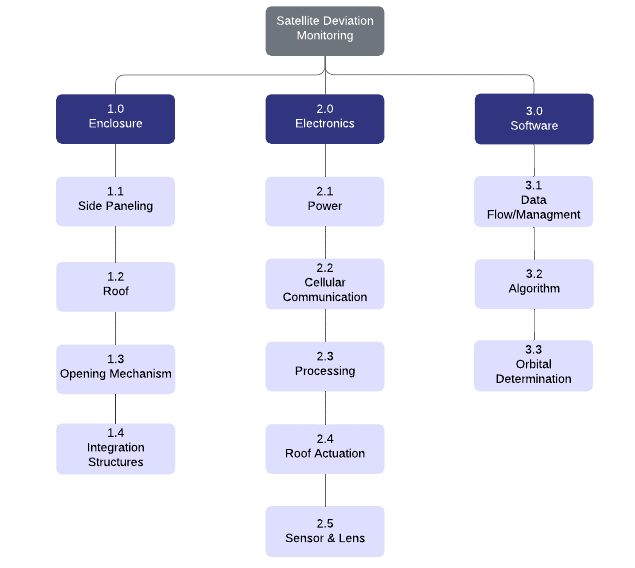 72
[Speaker Notes: Combine with 13 and 14]
Electronics Flow Block Diagram
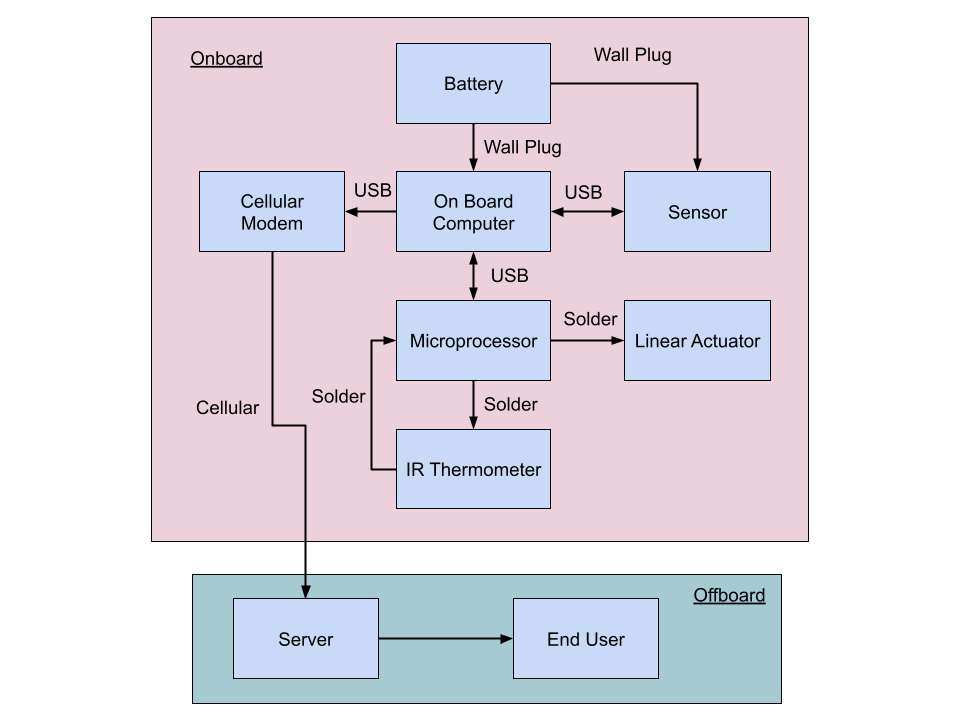 73
Data Flow Block Diagram
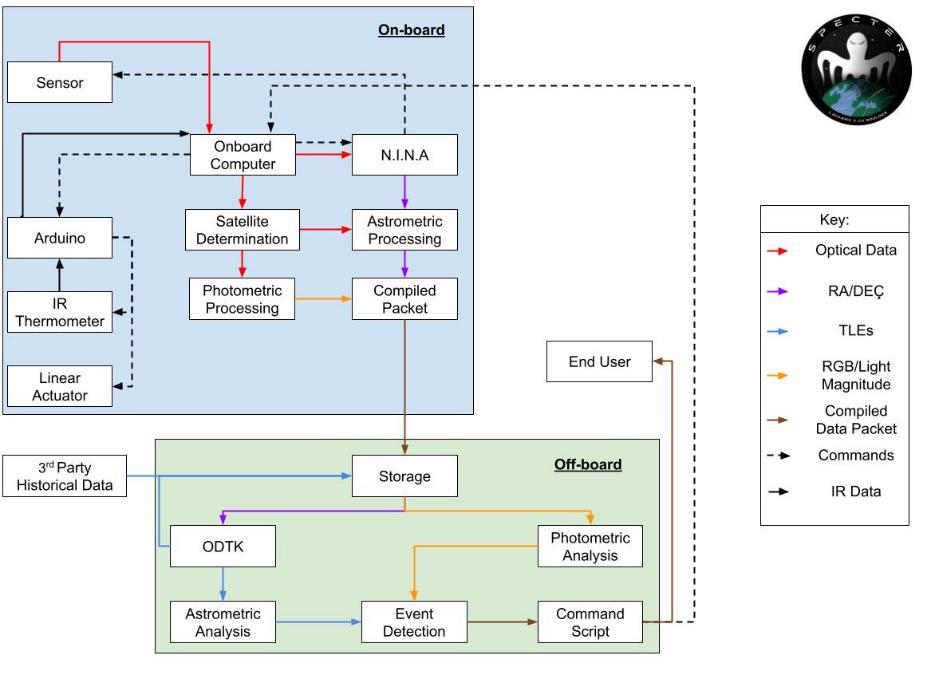 74
Software Time Breakdown
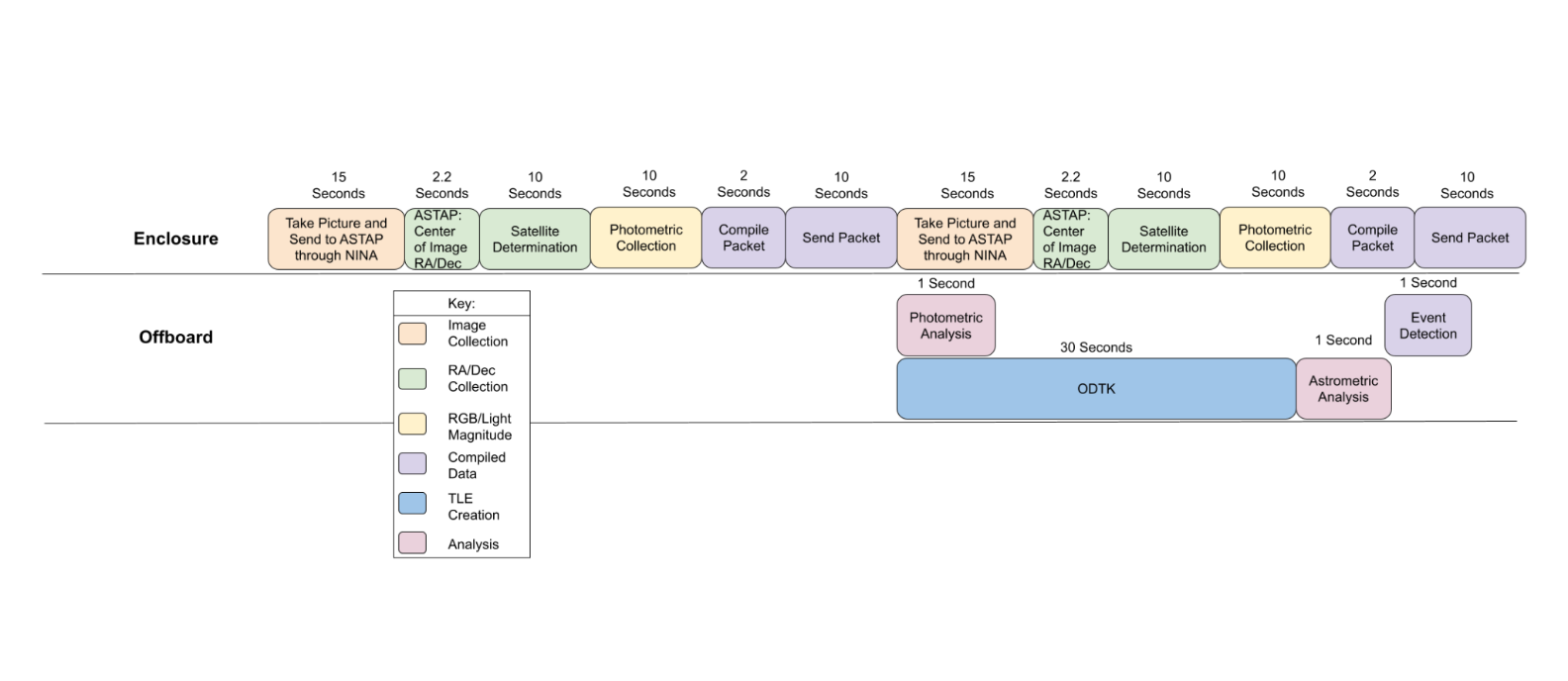 75
Enclosure
76
Material Selection
Colored acrylic was chosen for the enclosure due to its low mass and cost per square foot, its inherent water resistance, and the ease with which it can be manufactured.
Other materials considered include Aluminum 6061, wood, and PLA
Aluminum 6061 determined to be too massive and too expensive compared to acrylic
Wood determined to be too difficult to weatherproof
PLA determined to be too expensive and too difficult to manufacture due to the enclosure size
77
Acrylic Characteristics
Density: 0.043 lb/in^3
Temperature range: -40° to 170° F
Tensile Strength: 10,500 psi
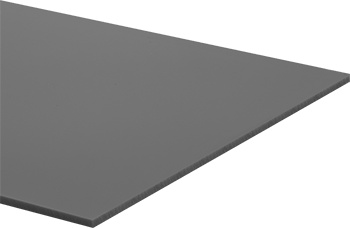 Image from McMaster-Carr
78
Weather Deployment Process
Before deployment, weather predictions will be taken from the AccuWeather API.
If predicted temperatures are outside than the component operating temperatures, the system will not be deployed
If the forecast does not predict clear skies, the system will not be deployed.
If clear skies are predicted, the system will be deployed with the IR thermometer taking data
If at any point the IR thermometer detects cloud cover, the enclosure window will close to protect the camera, lens, and electronics
79
Weather Precautions
There will be a temperature/humidity sensor inside the enclosure
If temperature or humidity readings are outside operating ranges, the enclosure window will close, and the power will turn off to protect the components
There will be removable insulation on the enclosure interior
This will help retain the heat produced by the electronics in cold temperatures
In warmer temperatures, the insulation is not needed
To seal the door a weather strip will be used to prevent moisture from entering the enclosure while the door is closed
80
Infrared Thermometer
An IR thermometer pointed along the camera's line of sight will remotely determine the temperature of the sky
A cloudy sky reflects heat back to Earth, while a clear sky does not:
Cloudy skies are around 10°C warmer than clear skies
If skies are cloudy, observations will not be taken
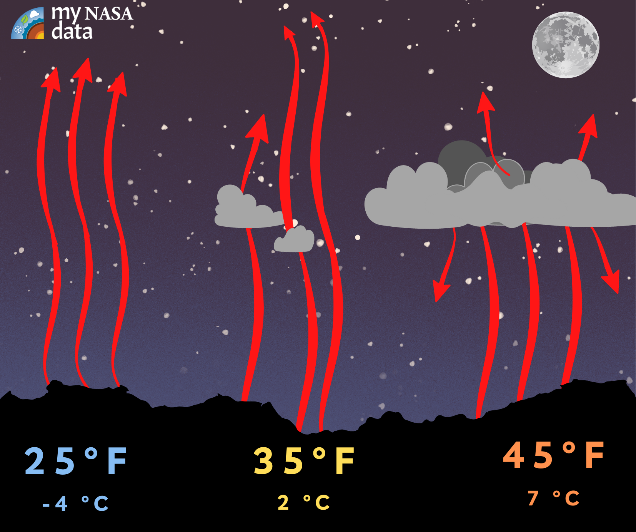 Image from My NASA Data
81
[Speaker Notes: visuals]
Infrared Thermometer Characteristics
MLX90614 Infrared Thermometer:
5V DC
0.02 °C resolution
Sensor temperature range -40 to +125 °C
Observation range -70 to +380 °C
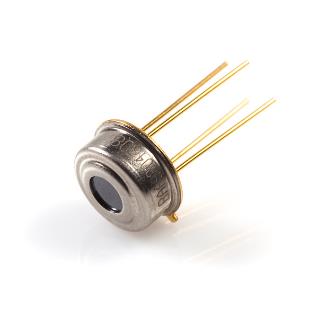 Image from Sparkfun
82
[Speaker Notes: visuals]
Humidity
A temperature and humidity sensor inside the enclosure will take continuous to ensure that weather conditions are within operating ranges for the equipment.
When relative humidity is high and the temperature of the components is lower than the temperature of the air, there is a chance that water in the air may condense
A conformal coating will be applied to the electronics to prevent condensation from damaging the components.
83
Temperature
Operating Temperatures
Linear Actuator: -26 to +65 C
Power Source: -20 to +45 C
Onboard Computer: -10 to +45 C (30-90% Humidity)
Sensor: -5 C to +50 C
Average Environmental Temp: (March)
Nederlands: 6 / -9 ˚C
Lyons: 13 / 2˚C

Our thermal model shows that the amount of heat the electronics put out will not greatly increase the temperature inside of the box, so the internal temperature is expected to match the ambient temperature.

If the temperature is expected to be less than -5C we will not put the box out. If the internal temperature sensor detects temperatures of less than -5C the window will close and all electronics will be put off.
84
Linear Actuator
The selected linear actuator is the ECO-WORTHY 12V 6 inch linear actuator
This actuator is rated for up to 330 lbs
This is far more than will be needed for this project, but it is the most cost-effective option
The Aerospace Electronics Center does not have any appropriate actuators for loan
Prof. Schwartz says most linear actuators cost upwards of $100
When power is removed, it will stay in its position
This is important because it would otherwise have to be constantly powered to stay closed
85
Stability and Security
BOTE Tipping Force Calculation
For the enclosure to tip over, Fh > mgd, which rearranges to give F_tip = mgd/h
approximate cg at (8.7, 9, 11) in.
h_max = 24 in.
mg = 25 lbs.
d = 9.3 in
F_tip = (25 lbs)(9.3 in)/(24 in) = 9.7 lbs
With no additional stability precautions, the enclosure will tip if there is a lateral force greater than 9.7 lbs.
To prevent the components from being accessed without permission, the lid will have a lock
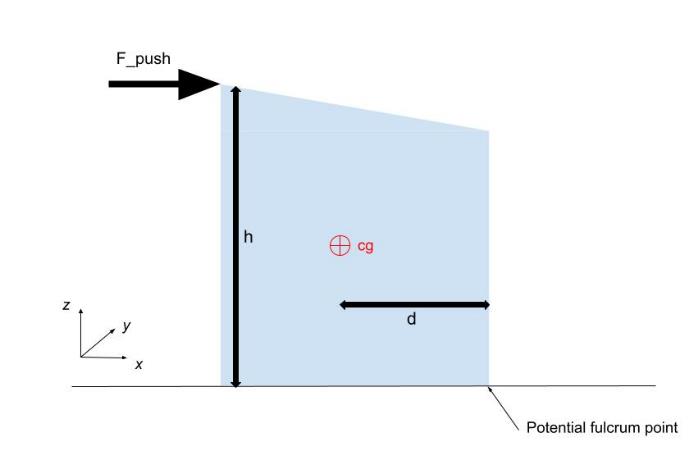 86
Stability cont.
BOTE Wind Force Calculation
Wind Force = ½*rho*v^2*A
A = 3 ft^2 on largest side (0.278 m^2)
rho ~ 1.14 kg/m^3
F = 9.7 lbs = 43.15 N
V_wind = root((2*43.15)/(1.14*0.278))
With no additional stability precautions, the enclosure will tip if there is a wind velocity greater than 16 meters per second or 35 mph.
Average wind speed in the spring is 10.1 mph in Nederland and 9.2 mph in Lyons
87
Assembly
Acrylic:
1: 36x48 inch board
3: 24x24 inch boards
Assemble with L-Brackets and bolts on edges
Seal with silicone
Hinges on lid
88
Electronics
89
Power Analysis
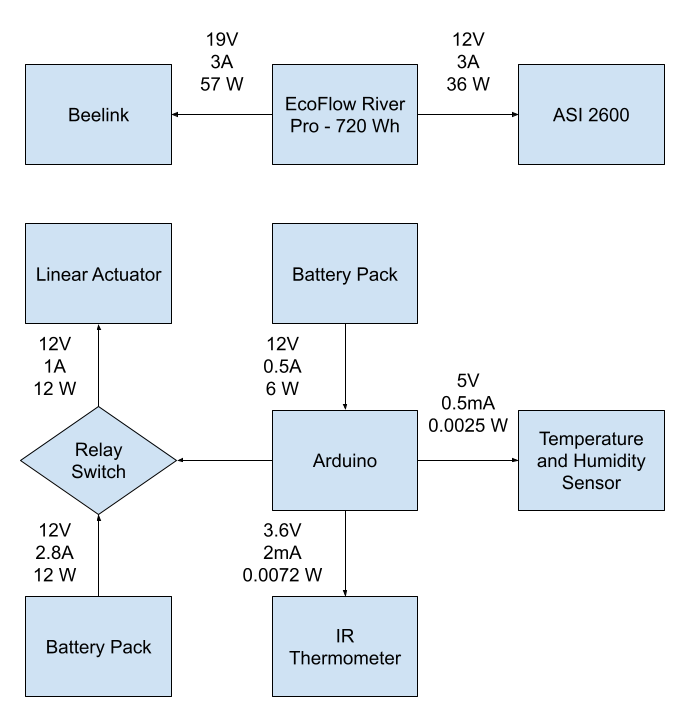 Maximum Power Draw = 93W 
Run Time with Maximum Power Draw = 7.74 Hours
Reasonable Assumptions:
Between 00 C and 150 C the ASI 2600 only requires up to 10% of available TEC & FAN power draw
CPU (28W Thermal Design Power, TDP)will never be maxed out with our low computation requirements
GPU (15W TDP) will never be maxed out with no need for graphics processing
90
Communication
Location Requirements:
Expecting to transmit below 1 kbs
Low light pollution (need coverage in suburban to rural areas)
Using a Moxee 4G Mobile Hotspot as well as a Simple Mobile / T-Mobile Plan
FCC map of T-Mobile coverage confirms at least 1-5 Mbps coverage in many locations around Boulder
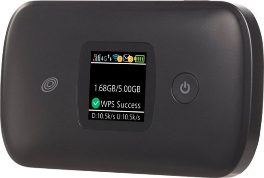 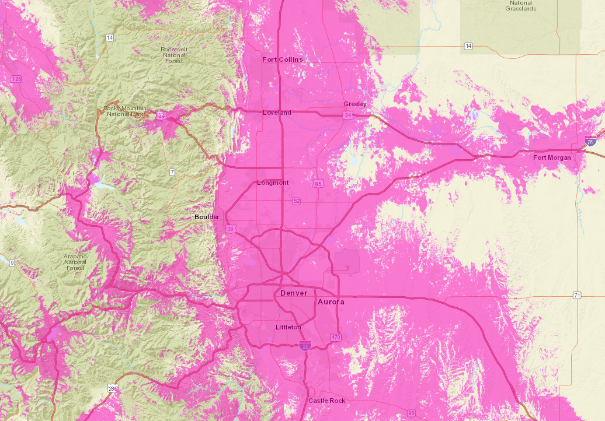 91
[Speaker Notes: FCC provides data on regions with at least 1-5 Mbps coverage
Light pollution maps based on]
Power Source
Ports
3 x AC Output 120Vac (50Hz/60Hz)
2 x USB-A Output 5Vdc, 2.4A
1 x USB-A Fast Charge 5V/2.4A, 9V/2A, 12V/1.5A
1 x USB-C Output 5Vdc, 9Vdc, 12Vdc, 20Vdc , 5A
1 x Car Power Output 13.6Vdc 10A
2 x DC5521 Output 13.6Vdc, 3A
Specs
Discharge Temperature -20 to 45 C
720Wh capacity 
Lithium-ion cell chemistry
Performance begins to degrade below 0 C
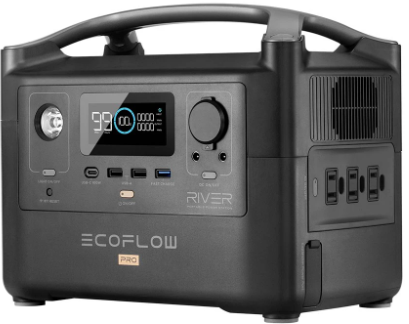 92
Processor
Specs
CPU - i5-8279U 2.4GHz, Turbo 4.1GHz
CPU Core - 4 Cores 8 Threads
Operating System - Windows 10 Pro
Storage - 256GB/512GB
 RAM -  8G/16G
Ports
4 x USB 3.0
1 x DC Jack ()
1 x RJ45
1 x Type-C
1 x Clear CMOS
1 x Audio Jack 
2 x HDMI
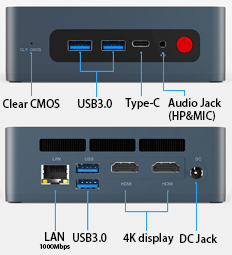 93
Proof of Processor Capability
Actual Processor  -  Intel Core i5-8279U  -  2.4 GHz with 4.1 GHz max
Test Processor 1 -  Intel Core i7-4500U  -  1.8 GHz with 2.4 GHz max
ASTAP = 32% max of test processor 1 CPU usage , 1.1 second run time
NINA  = 13.5% max of test processor 1 CPU usage , 3.3 second run time (plate     solving) 
Test Processor 2 -  i5-1135G7  -- 2.4 GHz with 4.2 GHz max
Satellite Identification  = 40% max of test processor 2 CPU usage , 11 second run time
94
Linear Actuator Control
L298N 
Dual channel H-Bridge driver
Accepts external power supply
Controls polarity of output to motor using any two regular digital high-low arduino pins
12V 2A max 
Usable as a 5V power supply when given 7V or more
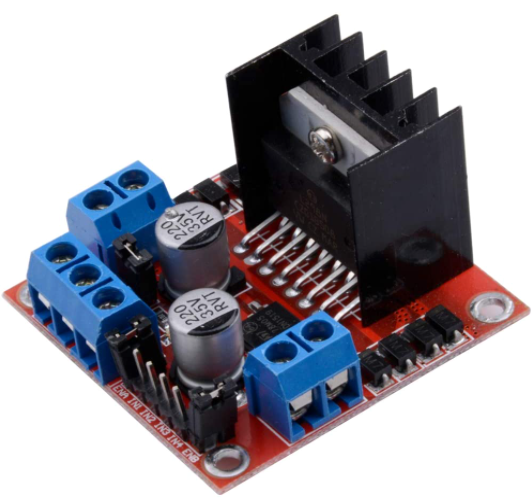 95
Temperature considerations
Operating Temperatures
Linear Actuator: -26 to +65 C
Power Source: -20 to +45 C
Onboard Computer: -10 to +45 C (30-90% Humidity)
Sensor: -5 C to +50 C
Average Environmental Temp: (March)
Nederlands: 6 / -9 ˚C
Lyons: 13 / 2˚C
Will need to analyze weather data to determine optimal testing days 
Days with no precipitation
Clear Days (little to no clouds) 
Wind Speeds less than 35 mph
96
Electronics Components
Power Source
EcoFlow River Pro Portable Power Station 
Processor
SEi8 Beelink Mini PC
4G Adapter
Linear Actuator and H-Bridge
IR Thermometer
Temperature and Humidity Sensor
Arduino Uno
Arduino Shield
Arduino Wires
12V Battery Holder
12V Battery Adapter
AA Batteries
97
Optics
98
Chart Depicting Focal Length FOV Capability
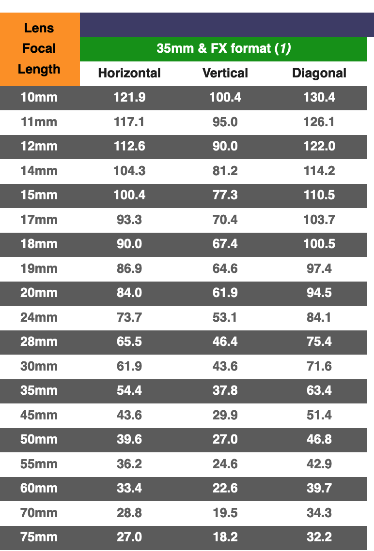 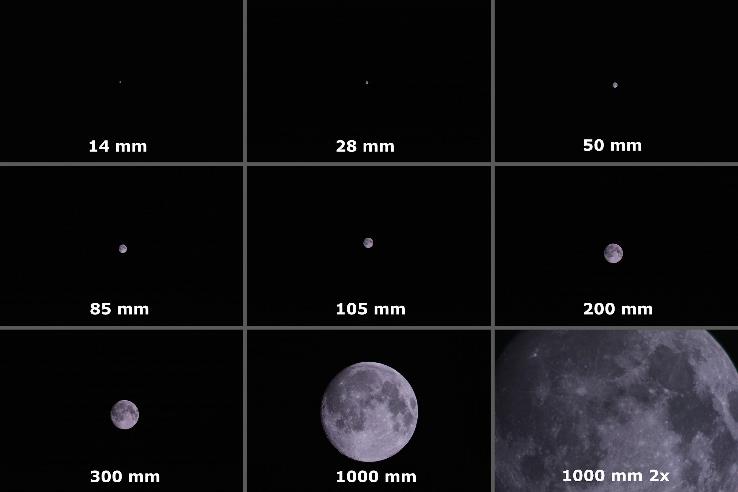 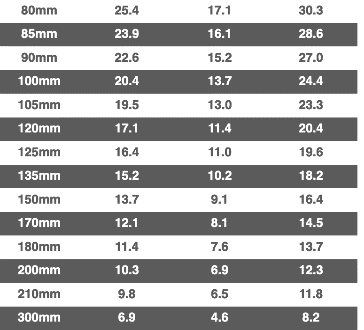 Provided By : User
https://www.nikonians.org/reviews/fov-tables
99
Dedicated Astrophotography Sensor Parameters
ZWO ASI2600MC Pro (color)
Mirrorless
Full frame
26.1 Megapixels
RGB
Pixel size: 3.76µm square
6248×4176 @ 3.51fps
Exposure Range: 32μs-2000s
Read Noise: 1.0-3.3e
QE peak: over 80%
Dimensions: 90mm Diameter
Weight: 700g
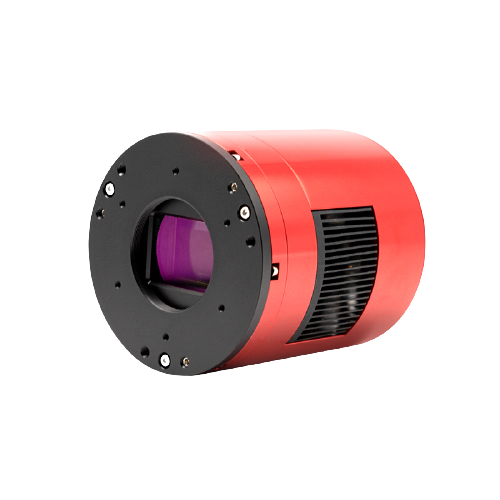 100
Limiting Stellar Magnitude (LSM)
Majority of GEO Satellites in range m = 11-14
Customer requires 13, 14-15 ideal
Aperture diameter (D) most important for urban areas
Assumptions:
Optical System is in ‘stare’ mode thus relative velocity is  (⍵) = velocity of Satellite
GEO Satellites have circular orbits
Satellites treated as spheres
GEO Satellites
Full Moon
Naked 
Eye Limit
Sun
-30
-25
-20
-15
-10
-5
0
5
10
15
20
25
Apparent Magnitude ( mv )
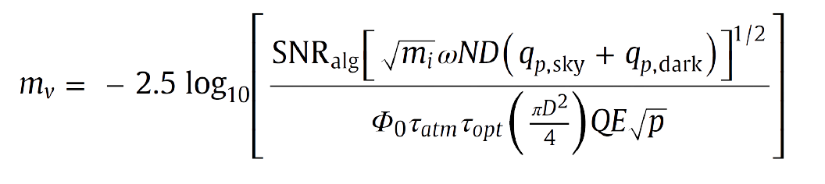 13 <
[3] Coder, Holzinger, 2016)
101
[Speaker Notes: Better explain, use < to highlight values versus goal. Greater than
Equation too dense?]
Optic Options in Consideration
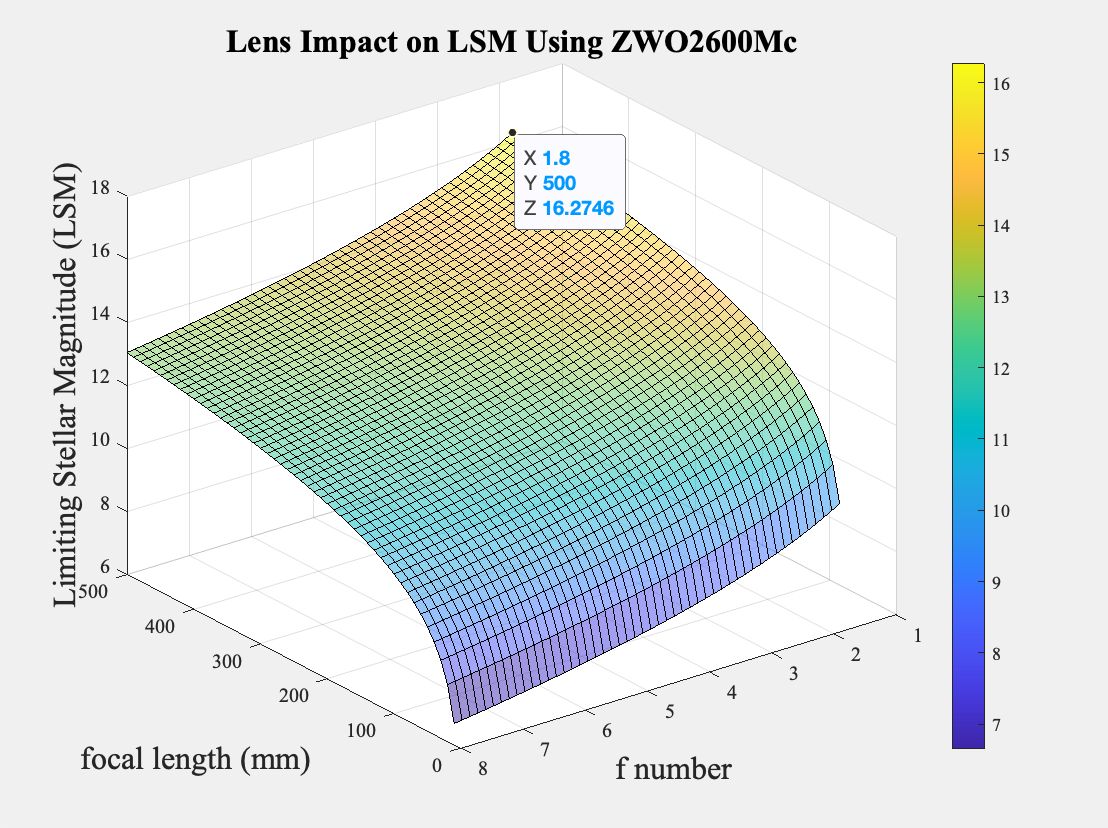 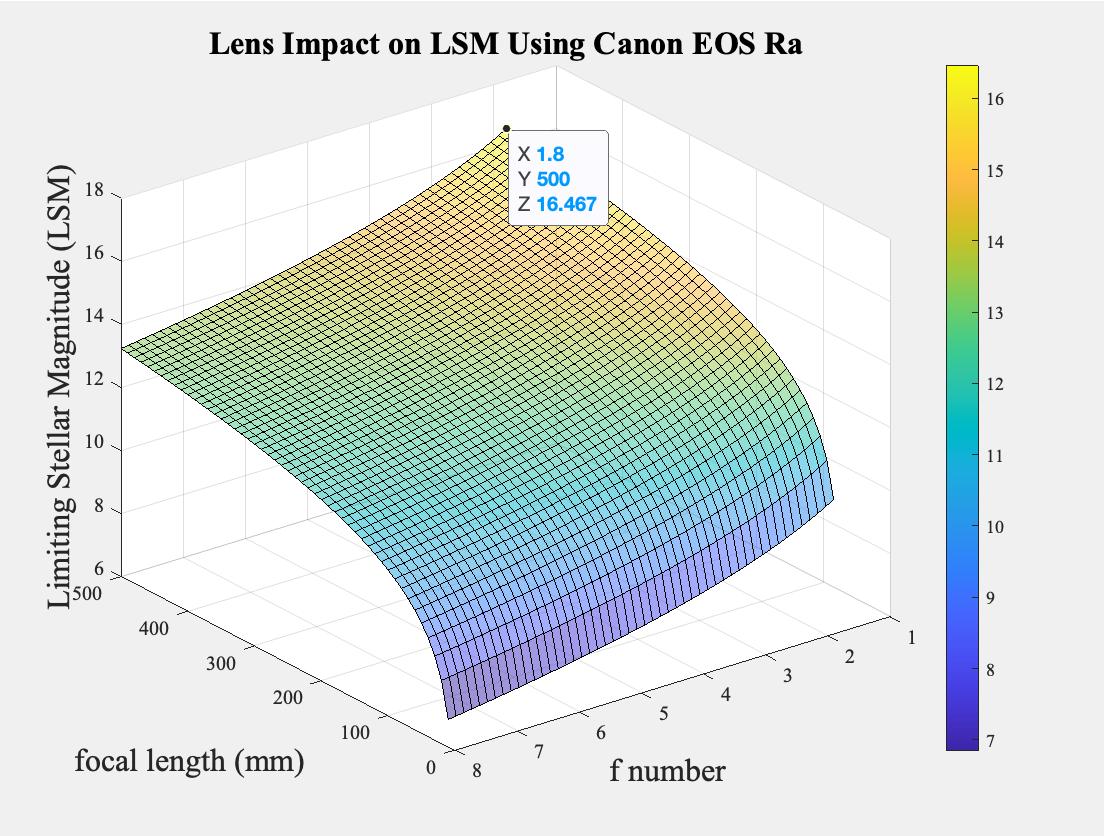 102
Lens & Sensor Selection
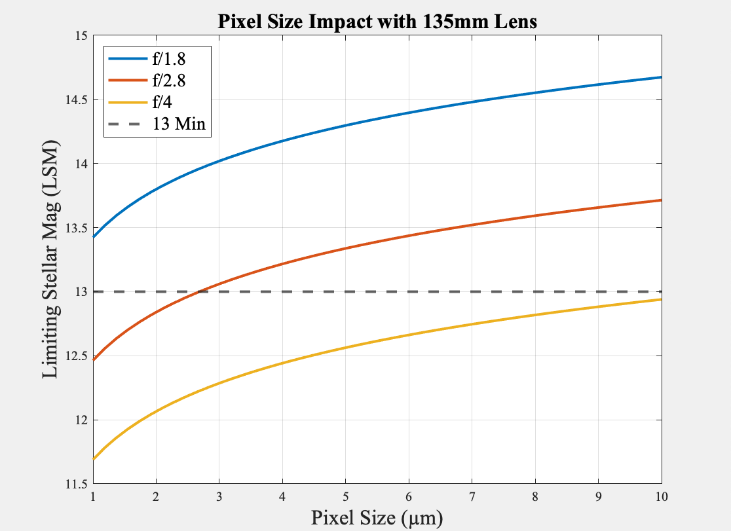 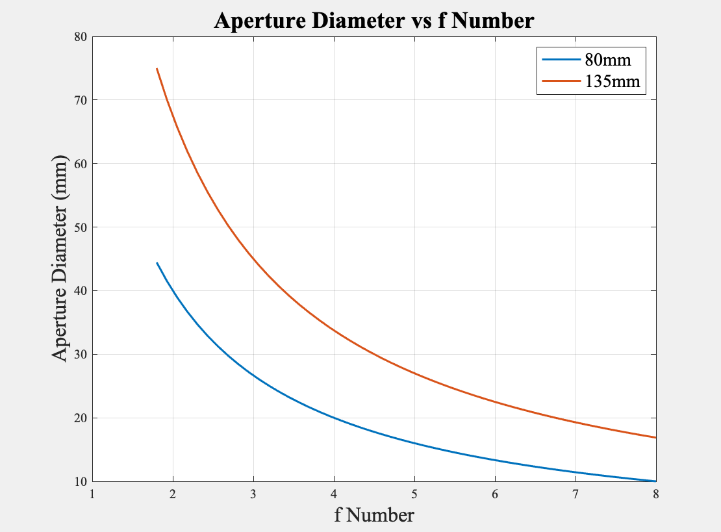 103
[Speaker Notes: Not enough info to stand alone
Line at 13, shade the good section
Add in 13 minimum (or maximum?) requirement]
Control Variables
(Coder, Holzinger, 2016)
Design Variables
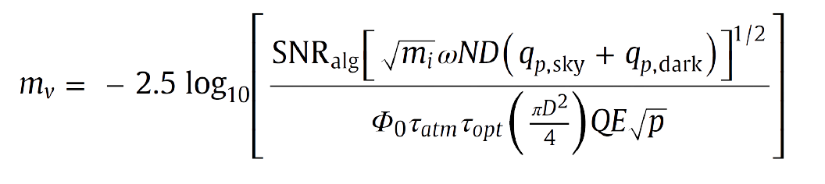 F-number (N)
aperture diameter (D)
pixel size (p)
f
_ µm
P
D
1080
1920
N = f/D
104
[Speaker Notes: Box N, D, p in equation (or terms they impact)]
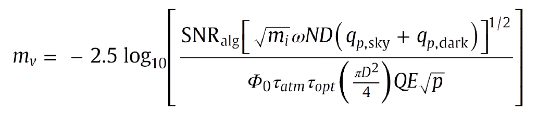 Optical System Nomenclature
105
Orbital Determination
106
Orbit Determination Full Requirements Breakdown
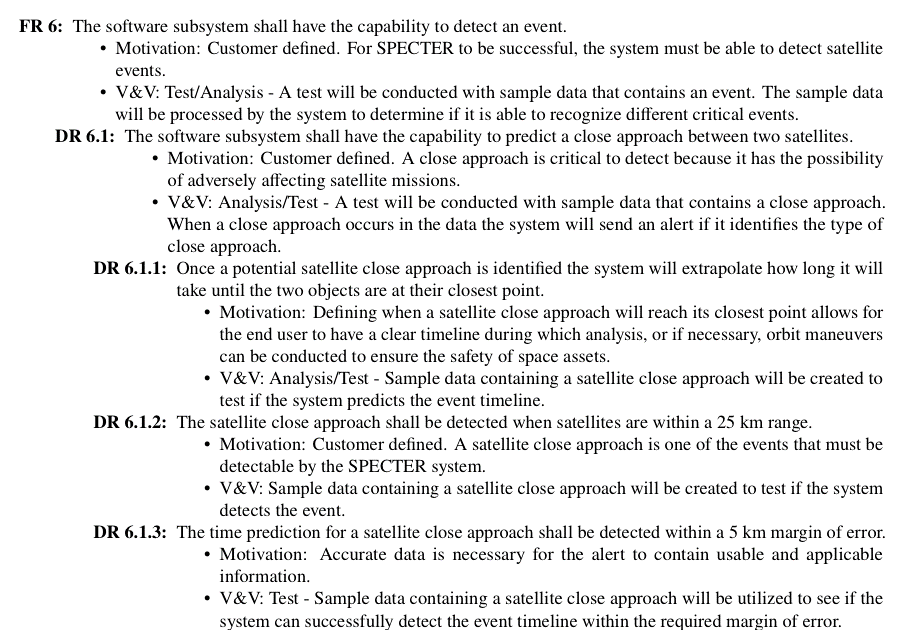 107
ODTK Equations and Assumptions: Gooding Method Derivation
General Methodology 
Using three pairs of angles, determine unit vectors ȓ1 and ȓ3
Find position vector rj of the groundstation.
Assume value for range, 𝜌1 and 𝜌3 . Use range and unit vectors to determine position vectors R1 and R3 of satellite
	𝜌jȓ1 = Rj - sj
		Where sj is the position vector of the groundstation.
108
[Speaker Notes: Equations? Just input to output feels weird]
ODTK Equations and Assumptions: Gooding Method Derivation
General Methodology 
Begin Iteration
Generate Estimated Orbit by solving Lambert’s Problem
From Lambert’s Problem, will receive estimate of v1 and v2 of satellite
Now have complete orbit made from R1 and v1
Propagate R1 and v1 to obtain estimates for R2 and v2
Calculate 𝜌2 as an estimate of the true range vector 𝜌2
Iterate 𝜌1 and 𝜌3 via Newton-Raphson Method to obtain better estimate of 𝜌2
End
109
[Speaker Notes: Equations? Just input to output feels weird]
Orbit Determination - Angle Conversion
Constructing Position Vector of Ground Station:
Find unit vector of position of ground station by calculating Vector L via method shown.
Determine position vector of ground station by finding altitude at location of ground station and multiplying by unit vector L to find position vector of ground station
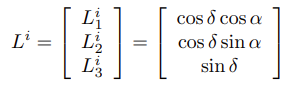 𝛼 = Right Ascension (degrees)
δ = Declination (degrees)
110
[Speaker Notes: Reference: https://help.agi.com/odtk/LinkedDocuments/GoodingAnglesOnly.pdf]
Orbit Determination - Angle Conversion
Constructing Position Vector of Satellites:
Find unit vector of position of satellite by calculating Vector L via method shown.
Determine initial guess of position vector of satellite by multiplying unit vector L with estimated distance of satellite of 42000 km to obtain initial guess for position vector of satellite.
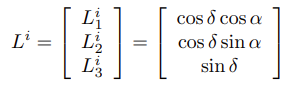 𝛼 = Right Ascension (degrees)
δ = Declination (degrees)
111
[Speaker Notes: Reference: https://help.agi.com/odtk/LinkedDocuments/GoodingAnglesOnly.pdf]
Orbit Determination - Lambert’s Problem
General Methodology:

Given two position vectors, it is possible to determine the velocity vectors of the beginning and end of a transfer arc connecting these two points in space.

Need to find orbital elements, a and e, of transfer conic connecting the two position vectors within some given flight time.
Using discovered a and e, calculate the velocity vectors at each location which would complete the maneuver along the arc.
112
[Speaker Notes: Reference: https://help.agi.com/odtk/LinkedDocuments/GoodingAnglesOnly.pdf]
Orbit Determination - Lambert’s Problem
There are several conics which could satisfy the conditions of the Lambert arc, so the correct arc must be chosen.






In this case, as the two positions will be close together over a short period of time, the minimum semi-major axis required to complete the arc can be chosen from the minimum energy required to complete the transfer along the arc.
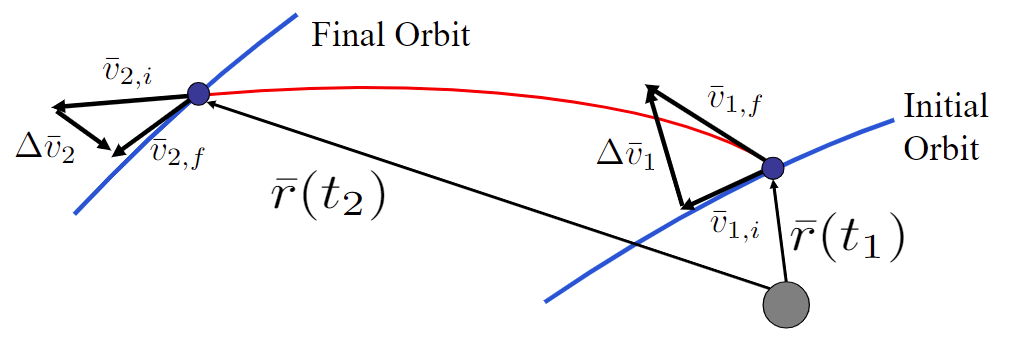 113
[Speaker Notes: Reference: https://help.agi.com/odtk/LinkedDocuments/GoodingAnglesOnly.pdf]
Orbit Determination - Lambert’s Problem
Lambert Problem Solution - Determining Semi-Major Axis

Step 1: Find the transfer angle between the two points.




Step 2: Determine the chord length, c, and semi-parameter, s, of the transfer arc.
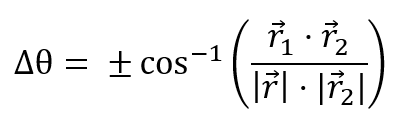 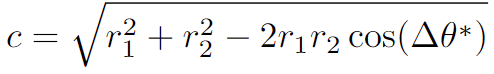 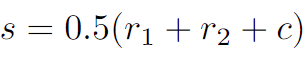 114
[Speaker Notes: Reference: https://help.agi.com/odtk/LinkedDocuments/GoodingAnglesOnly.pdf]
Orbit Determination - Lambert’s Problem
Lambert Problem Solution - Determining Semi-Major Axis

Step 3: Determine minimum Time of Flight (TOF) of transfer conic.








𝜇 in this case is the 𝜇 of Earth.
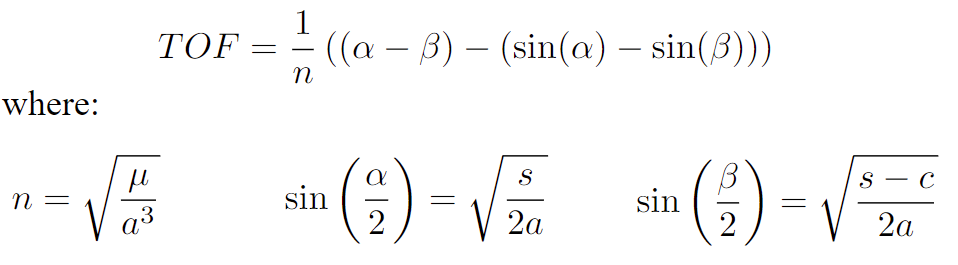 115
[Speaker Notes: Reference: https://help.agi.com/odtk/LinkedDocuments/GoodingAnglesOnly.pdf]
Orbit Determination - Lambert’s Problem
Lambert Problem Solution - Determining Semi-Major Axis / Velocity

Step 4: Numerically iterate TOF calculation to determine Semi-Major Axis, a.

After solving the minimum TOF using initial values of 𝛼, 𝛽, and a, we can iteratively solve the TOF until the calculated TOF minus the measured TOF is less than the error tolerance chosen. This will result in the final value of a.

Step 5: Find eccentricity, e.

			 	    where
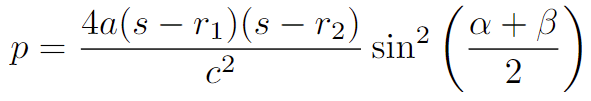 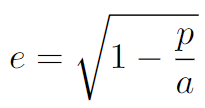 116
[Speaker Notes: Reference: https://help.agi.com/odtk/LinkedDocuments/GoodingAnglesOnly.pdf]
Orbit Determination - Lambert’s Problem
Lambert Problem Solution - Determining Velocity

Step 6: Determine the velocity vectors at the beginning and end of the transfer.
The velocity vectors at the beginning and end of the transfer can be found using f and g function which are defined below.






These f and g functions help relate position and velocity at general locations along an orbit within the two-body problem at a specific time.
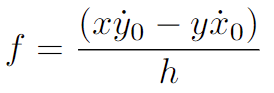 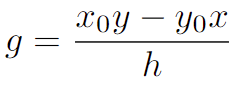 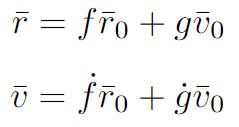 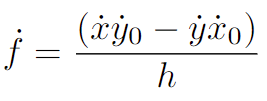 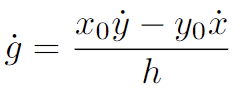 117
[Speaker Notes: Reference: https://help.agi.com/odtk/LinkedDocuments/GoodingAnglesOnly.pdf]
Driving Requirements
118
[Speaker Notes: Ajay]
Orbit Determination - Error Resolution
Close Approach - DR 6.1.2
Using an error bound of less than 0.1% would give a max range bound of 42 km on the semi-major axis measurement. It is realistic to have positioning data that is bounded this tightly; however, it is entirely dependent on the resolution and accuracy of the images being taken. 
We have done tests with ODTK and our imaging capabilities and have found that it is possible to obtain accuracy of less than 10 km as seen in 2.5 arcsec error graph.
119
Orbit Determination: GoodingIOD Time Delay Error
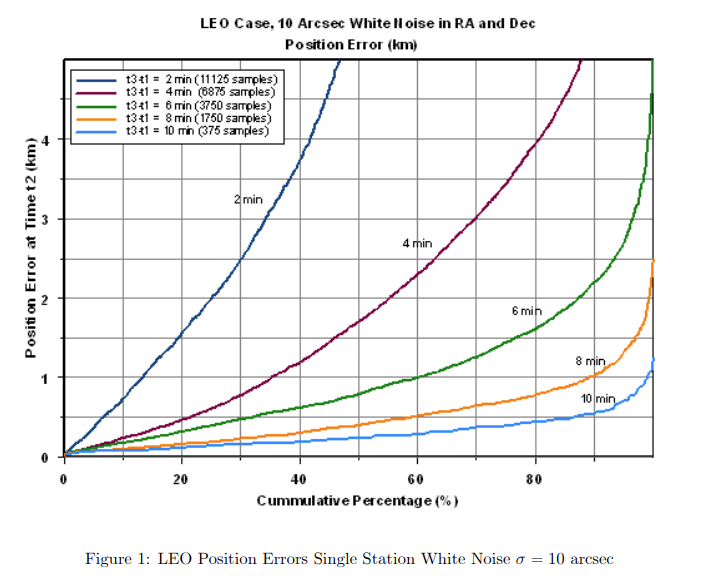 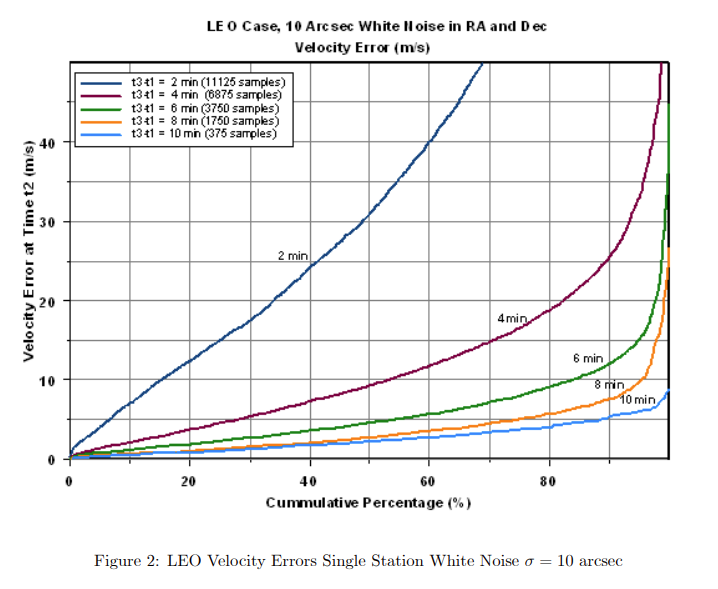 Reference: AGI
120
[Speaker Notes: Reference: https://help.agi.com/odtk/LinkedDocuments/GoodingAnglesOnly.pdf]
Orbit Determination: GoodingIOD Error σ = 2.5 arcsec
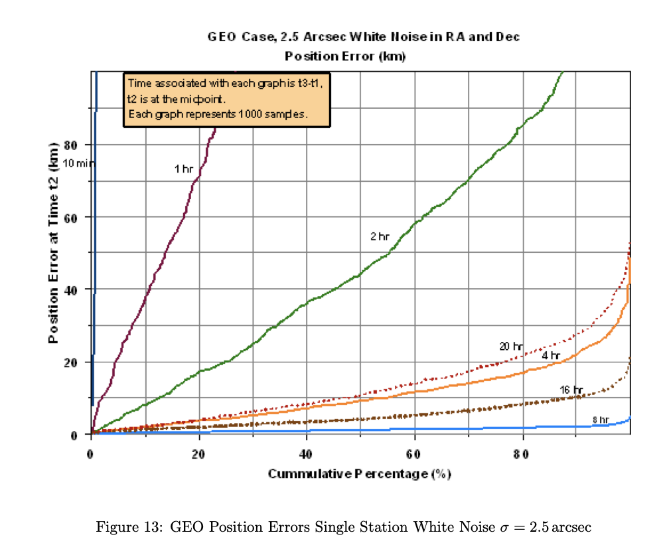 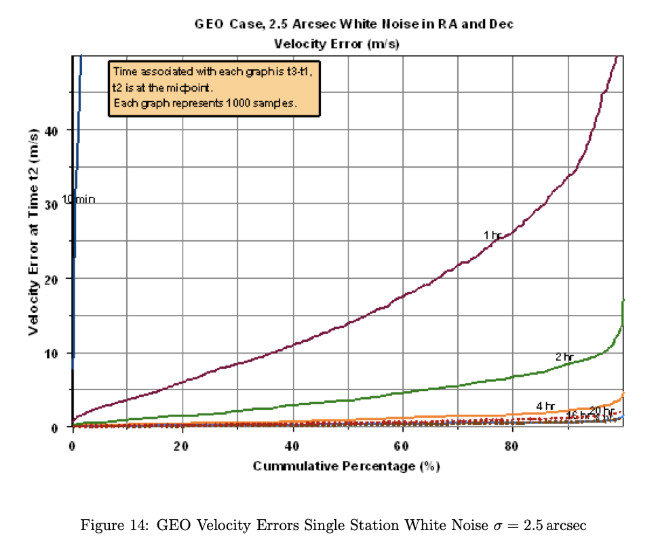 Reference: AGI
121
[Speaker Notes: Reference: https://help.agi.com/odtk/LinkedDocuments/GoodingAnglesOnly.pdf]
Orbit Determination: GoodingIOD Error σ = 5 arcsec
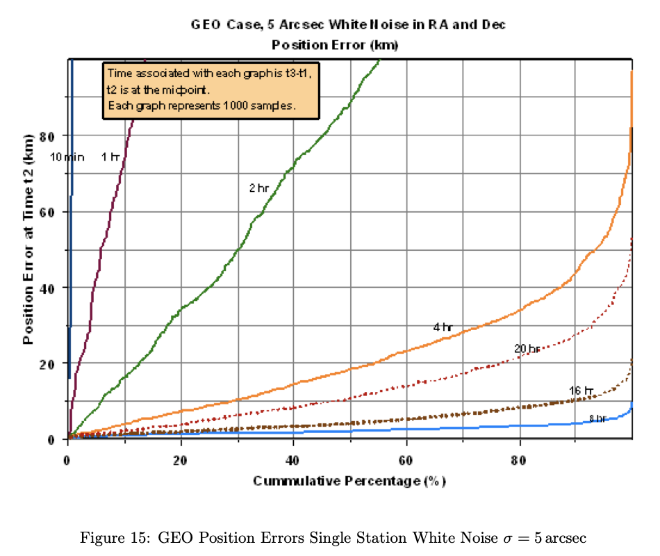 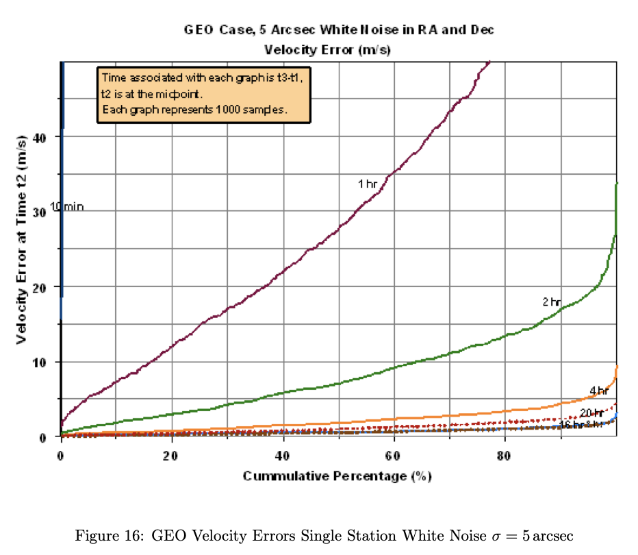 Reference: AGI
122
[Speaker Notes: Reference: https://help.agi.com/odtk/LinkedDocuments/GoodingAnglesOnly.pdf]
Mount
123
Sensor to Mount
ZWO Holder Ring
“ZWO Holder Ring is designed to keep your ASI6200 Pro or ASI2600 camera steady, with a 90 mm diameter”
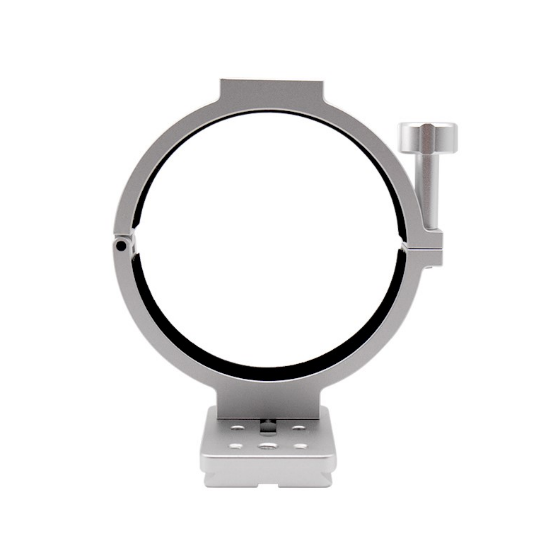 124
[Speaker Notes: Reference:
https://optcorp.com/products/zwo-holder-ring-asi6200-pro-cameras?gclid=Cj0KCQjw_fiLBhDOARIsAF4khR10zKVtbczTUwQvjziUZ7BXtCXuMxTI7CbFX6WBdL-xDrJ7oyhZOy4aAuvLEALw_wcB]
Mount to Tripod
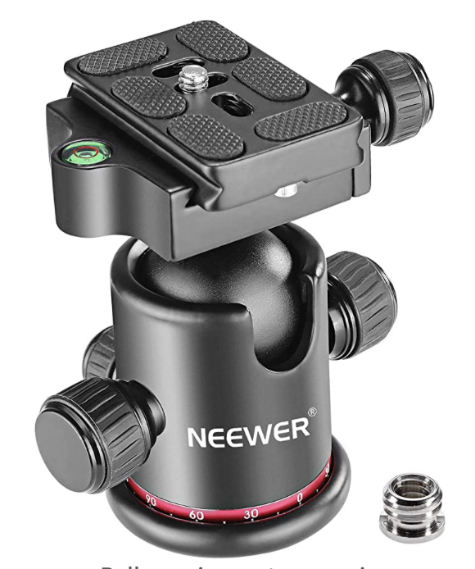 Neewer 360 Degree Rotating Ball Head
Max Load: 17.6 lbs.
1/4" quick shoe plate
3/8'' Bottom Screw Thread
Horizontal and vertical bubble level
125
[Speaker Notes: Reference: https://www.amazon.com/Neewer-Professional-Panoramic-17-6pounds-8kilograms/dp/B01M4LQ8P6/ref=asc_df_B01M4LQ8P6/?tag=hyprod-20&linkCode=df0&hvadid=309836137809&hvpos=&hvnetw=g&hvrand=7348227515418024315&hvpone=&hvptwo=&hvqmt=&hvdev=c&hvdvcmdl=&hvlocint=&hvlocphy=9028818&hvtargid=pla-402506087649&psc=1]
Processing
126
NINA
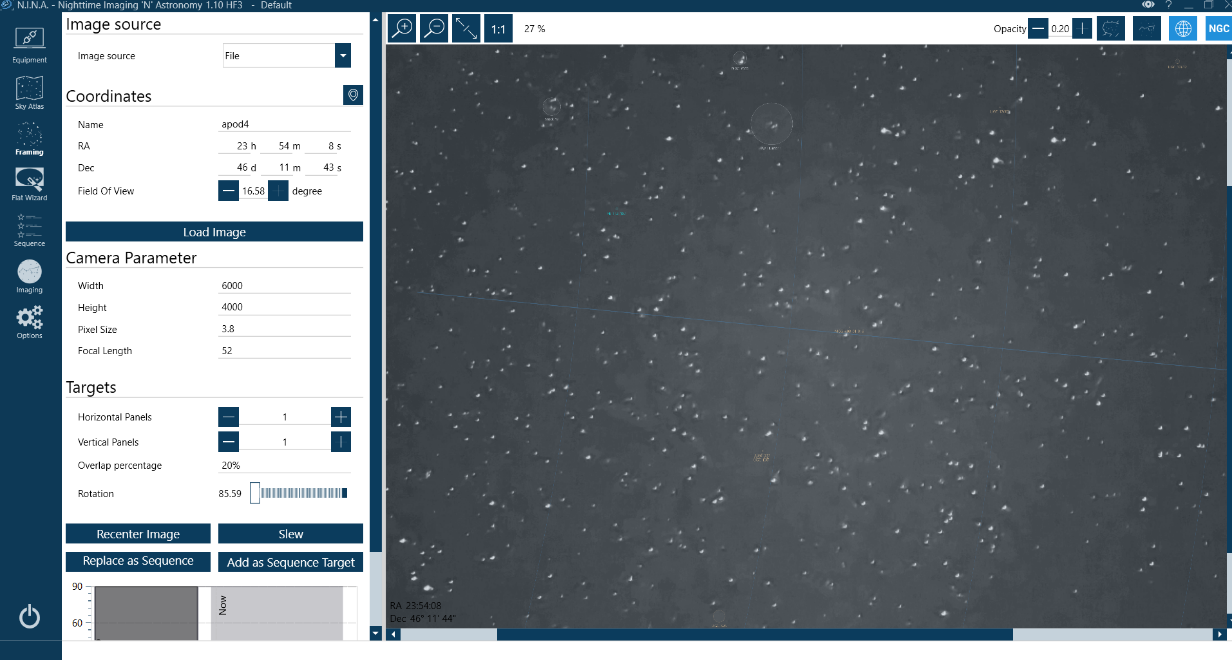 127
Astrometry.net VS ASTAP
Astrometry.net
ASTAP
128
Data Budget
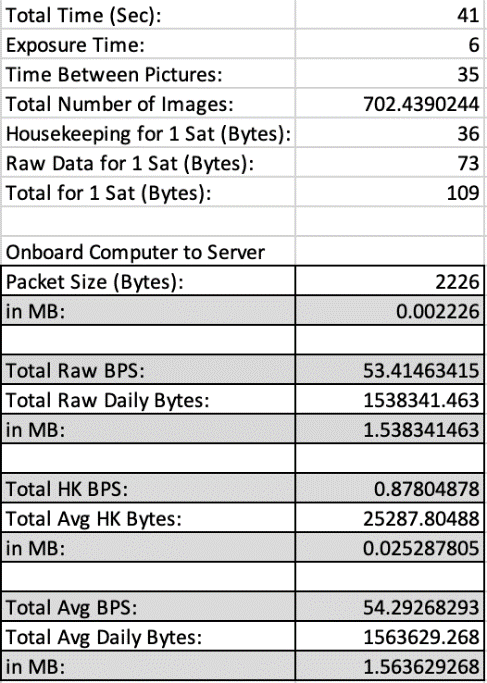 129
Example Packet
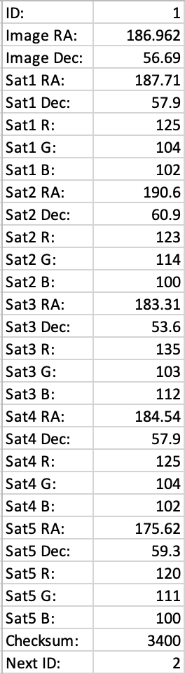 130
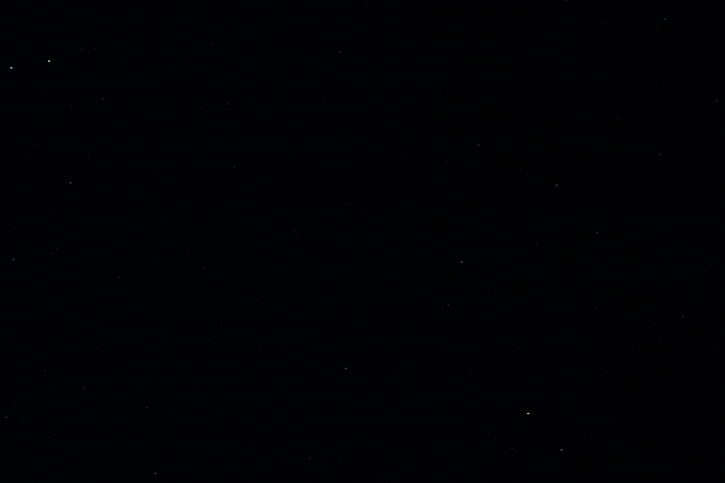 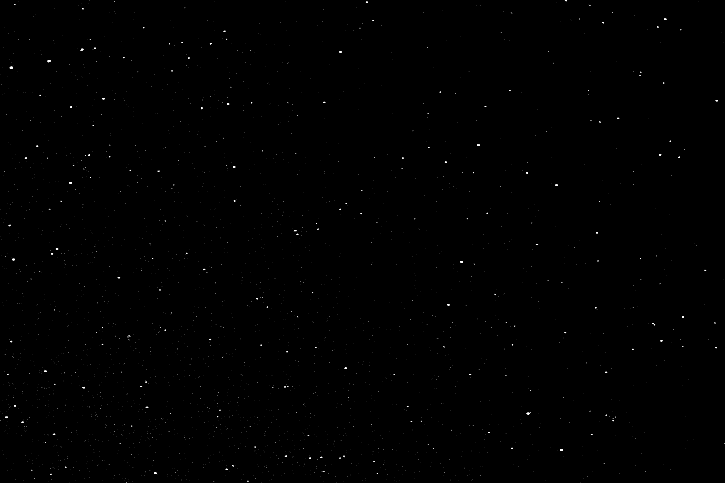 131
Algorithm
132
Machine Learning Model
Sequential Model
128 Node Dense Layer 
ReLU Activation
Dropout Layer 
0.5 Probability
1 Node Output Layer 
Sigmoid Activation
Loss Function: Binary Cross-Entropy
Optimizer: Adam
Training Epochs: 5
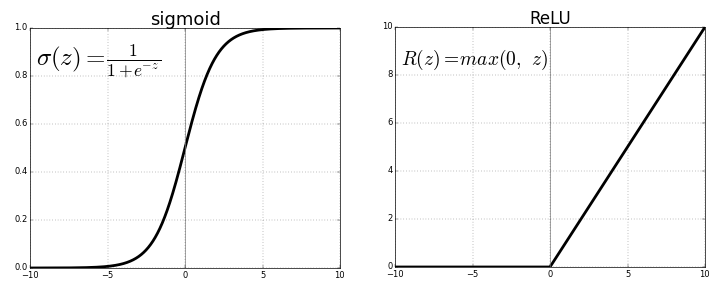 133
[Speaker Notes: CPE 4: Algorithm - Analysis Methods Proof
More in depth step by step
Show completed butterworth and compare to the image L3Harris provided?
CPE 4: Algorithm - Machine Learning Proof 
CLEARLY explain why and for what reason/what it will do for the project
Show where training data is coming from and is it enough
Show what has been done and EXACTLY how we will expand it]
Other Risks
134
Risks Mitigation
135
[Speaker Notes: SNR Ratio to High]
Risks Mitigation
136
Risks Mitigation
137
V&V Backup Slides
138
V&V Backup Overview
Phase 1, 2, and 3
Optics V&V
Structures V&V
Orbit Determination V&V
Electronics V&V
Data Collection V&V 
Algorithm V&V
System V&V
139
Test Abbreviation Key
OPT - Optics
STR - Structures
ORB - Orbital
ELE - Electronics
DAT - Data
ALG - Algorithm
SYS - System
140
Testing Phase 1: Component Testing
141
[Speaker Notes: Blue on sheet]
Testing Phase 2: Subsystem Testing
142
[Speaker Notes: Yellow on sheet]
Testing Phase 3: System Testing
143
[Speaker Notes: Red on sheet]
Optics (OPT) V&V Overview
144
OPT.1: Basic Optics Functionality
145
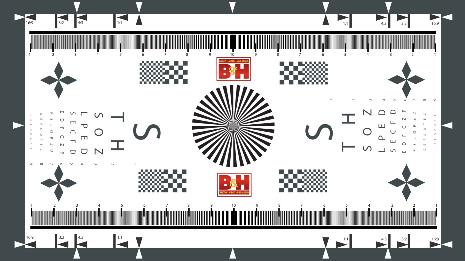 OPT.2: Optical Alignment Test
146
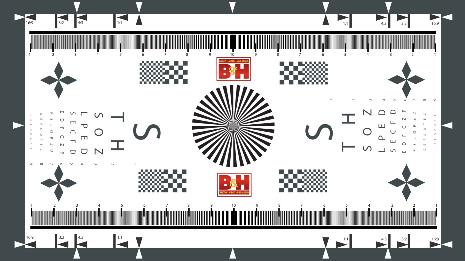 OPT.3: Sharpness Test
147
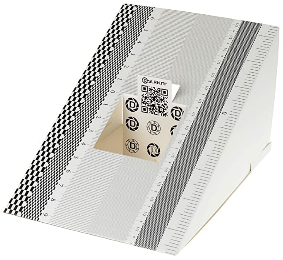 OPT.4: Focus Accuracy Test
148
[Speaker Notes: Reference: https://www.youtube.com/watch?v=L7i4WDU65lU]
OPT.6: Pointing
149
OPT.5: Distance Focus
150
OPT.7: LSM (Limited Stellar Magnitude)
151
OPT.8: Optics Day in the Life
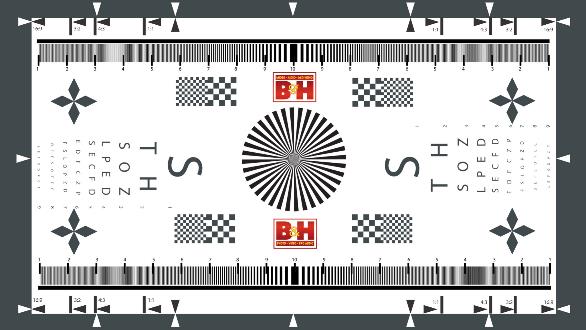 152
Structure (STR) V&V Overview
153
STR.1: Force
154
STR.2: Thermal
155
STR.3: Stability
156
STR.4: Water
157
STR.5: Transport
158
Orbit Determination (ORB) V&V Overview
159
ORB.1: Semi-Major Axis Determination
160
ORB.2: Eccentricity Determination
161
ORB.3: Inclination Determination
162
ORB.4: True Anomaly Determination
163
ORB.5: RAAN Determination
164
ORB.6: Argument of Periapsis Determination
165
ORB.7: Full Keplerian Orbital Element Determination
166
ORB.8: Event Prediction - Close Approach
167
Electronics (ELE) V&V Overview
168
ELE.1: IR Sensor
169
ELE.2: Temperature Sensor
170
ELE.3: Humidity Sensor
171
ELE.4: Power Interface Check
172
ELE.5: Power Failure
173
ELE.6: Communications and Data Interface Check
174
Data (DAT) V&V Overview
175
DAT.1: Communications
176
DAT.2: Image Processing Products
177
DAT.3: Alert Timing
178
Algorithm (ALG) V&V Overview
179
ALG.1: Inclination POL
180
ALG.2: Semi-Major Axis POL
181
ALG.3: Direction of Burn POL
182
ALG.4: Frequency of Burn POL
183
ALG.5: Brightness POL
184
ALG.6: RGB POL
185
ALG.7: Maneuver Event Detection
186
ALG.8: Close Approach Event Detection
187
ALG.9: Docking Event Detection
188
ALG.10: Breakup Event Detection
189
System (SYS) V&V Overview
190
SYS.1: Full System Software Test
191
SYS.2: Structure View Test
192
SYS.3: Full System Test
193
SYS.4: Full System Day in the Life (Field Testing)
194
Full Test Description
SPECTER V&V Sheet
195
Budget
196
Budget Breakdown
Still need data plan
Location dependant due to coverage
Still need some fine details for electronics section
All parts are fairly inexpensive
Expect some unknown costs in all sections
Main components thoroughly researched
Only expect small unknown costs
Margin of 1,100 to 1,600 dollars
EEF dependant
Either way, very safe margin
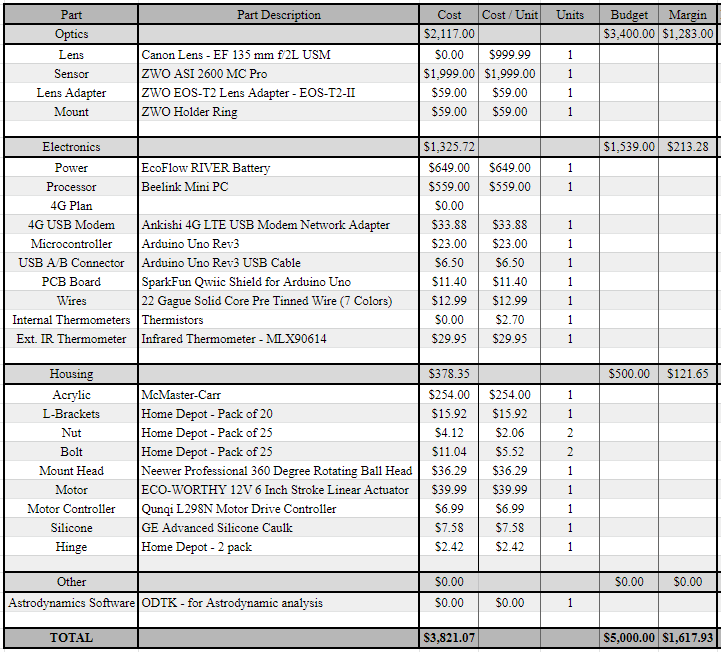 197